Displacement Ventilation
Displacement Ventilation
Agenda
Overview and Benefits
Common Applications
Design Considerations
Selection Process and Tools
Custom Considerations
Overview and Benefits
Displacement Ventilation
Overview and Benefits
Review of Mixing Systems
55ºF supply air
Mix the entire space
Diffusers drive air motion
High velocity supply
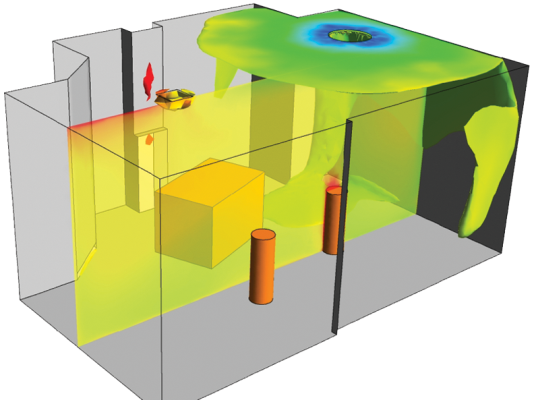 Displacement Ventilation
Overview and Benefits
Displacement Systems
65-68ºF supply air
Low velocity
No mixing in space 
Heat sources drive air motion
Stratified heat, contaminants
Only conditions the occupied zone
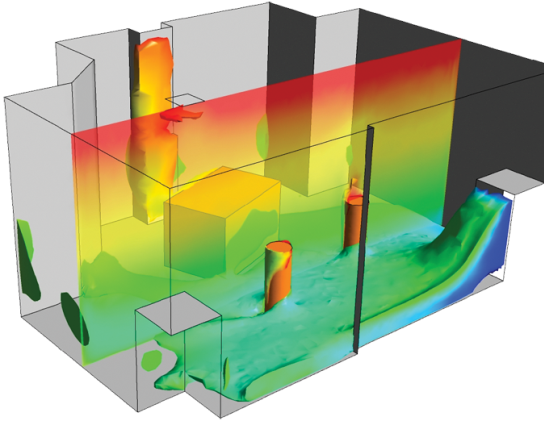 Displacement Ventilation
Overview and Benefits
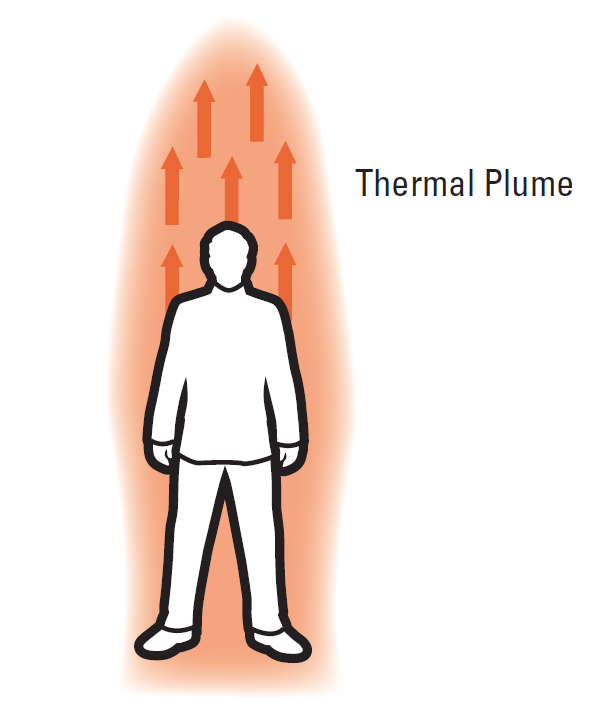 How DV Works:
Thermal Plumes:
Create temperature stratification
Carry  contaminants from breathing zone
Improve air quality in occupied zone
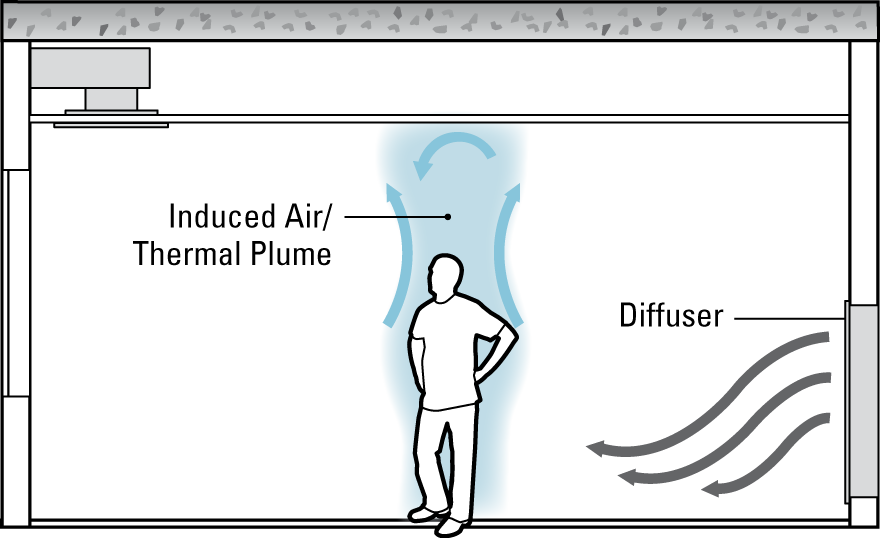 Displacement Ventilation
Overview and Benefits
Thermal Plumes
Heat sources drive air motion
[Speaker Notes: Diffusers no longer momentum source]
Displacement Ventilation
Overview and Benefits
Stratification – How much is comfortable?

ASHRAE 55- 7.2°F (standing) allowed
Addendum A (2013)
More is possible
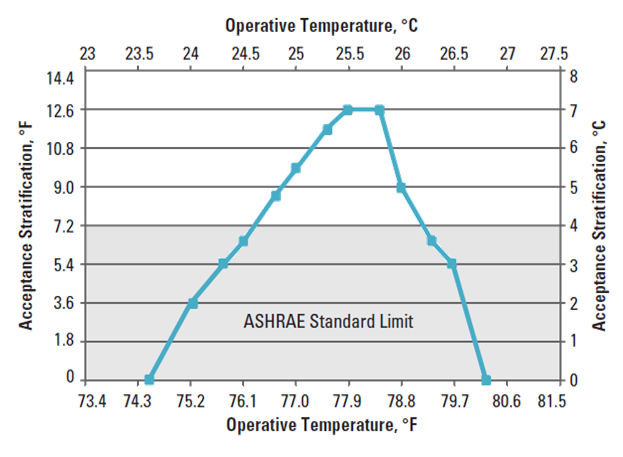 Source: CBE
Displacement Ventilation
Overview and Benefits
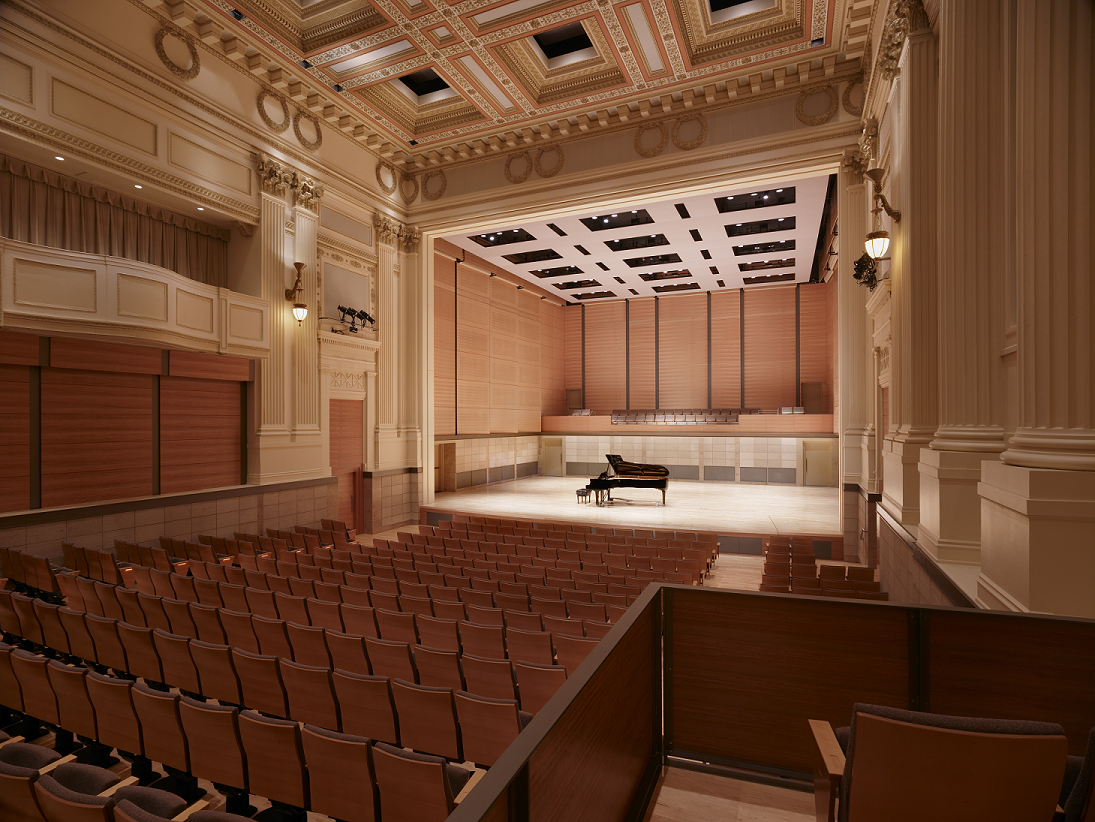 Flexibility
Quiet
Indoor Air Quality
Thermal Comfort
Occupant Performance
Energy Savings
LEED and CHPS
Displacement Ventilation
Overview and Benefits
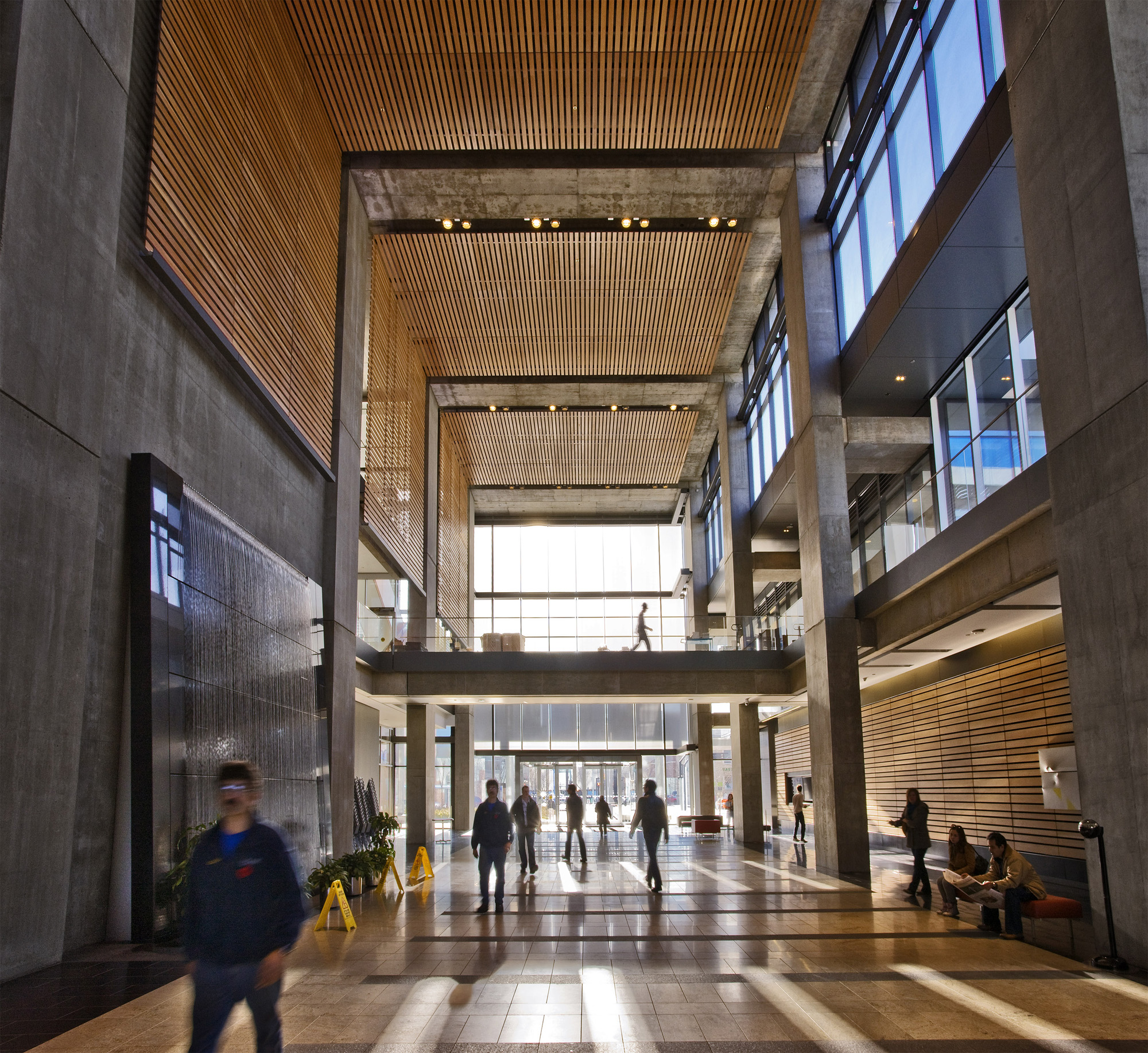 IEQ- Indoor Environmental Quality
Air Quality
Stratification 
Thermal Comfort
Higher SAT, Lower Velocities
Acoustics
Lower velocities
Low static pressures
[Speaker Notes: Improve productivity through improvements in IEQ]
Displacement Ventilation
Overview and Benefits
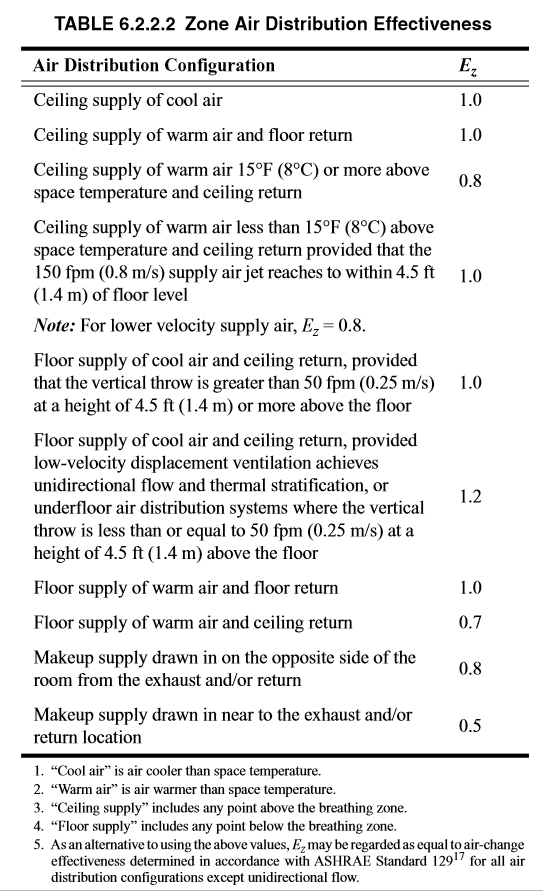 Zone Air Distribution Effectiveness (Ez)

A measure of how effectively the zone air distribution uses its supply air to maintain acceptable air quality in the breathing zone. ASHRAE 62.1.
[Speaker Notes: The air change effectiveness (ACE), is defined as the age of air that would occur throughout the room if the air was perfectly mixed, divided by the average age of air where occupants breathe. The age of air at a particular location is the average time elapsed since molecules of air at that location entered the building. Because the average age of air exiting the room is identical to the age of air that would occur throughout the room if the indoor air were perfectly mixed, the ACE is also the exhaust-air age divided by the average age of air where occupants breathe. In practical terms, the ACE equals the effective ventilation rate at the breathing zone divided by the ventilation rate that would occur throughout the building with perfect mixing and at the same outdoor air supply. A short-circuiting flow pattern between the air supply diffusers and return grilles, increases the room-air age and causes ACE to be less than unity. Perfect mixing results in an ACE of unity. Preferentially ventilating the breathing zone with outside air will cause the ACE to be greater than unity.]
Displacement Ventilation
Overview and Benefits
Ez = 1.0
Ez = 1.2
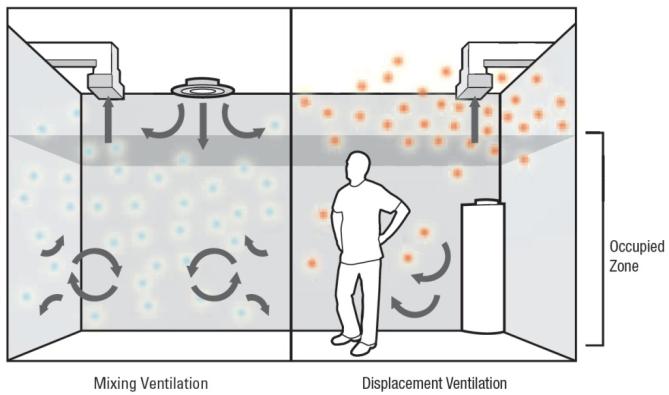 Displacement Ventilation
Overview and Benefits
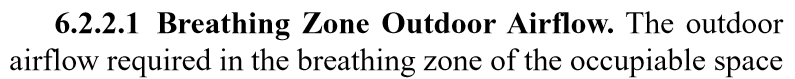 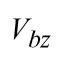 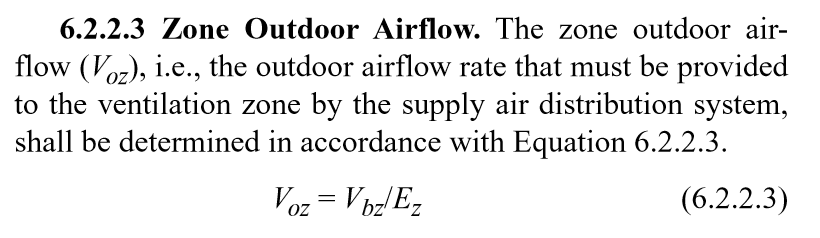 Displacement Ventilation
Overview and Benefits
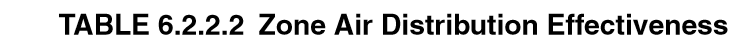 Air-Change Effectiveness  (ACE)
A comparison of the age of air in the occupied portions of the building to the age of air that would exist under conditions of perfect mixing of the ventilation air. ASHRAE 129-1997
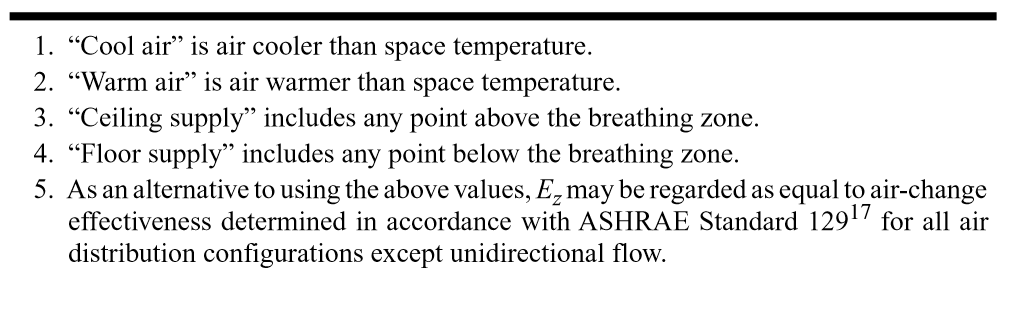 From ASHRAE 62.1 2013
[Speaker Notes: The air change effectiveness (ACE), is defined as the age of air that would occur throughout the room if the air was perfectly mixed, divided by the average age of air where occupants breathe. The age of air at a particular location is the average time elapsed since molecules of air at that location entered the building. Because the average age of air exiting the room is identical to the age of air that would occur throughout the room if the indoor air were perfectly mixed, the ACE is also the exhaust-air age divided by the average age of air where occupants breathe. In practical terms, the ACE equals the effective ventilation rate at the breathing zone divided by the ventilation rate that would occur throughout the building with perfect mixing and at the same outdoor air supply. A short-circuiting flow pattern between the air supply diffusers and return grilles, increases the room-air age and causes ACE to be less than unity. Perfect mixing results in an ACE of unity. Preferentially ventilating the breathing zone with outside air will cause the ACE to be greater than unity.]
Displacement Ventilation
Overview and Benefits
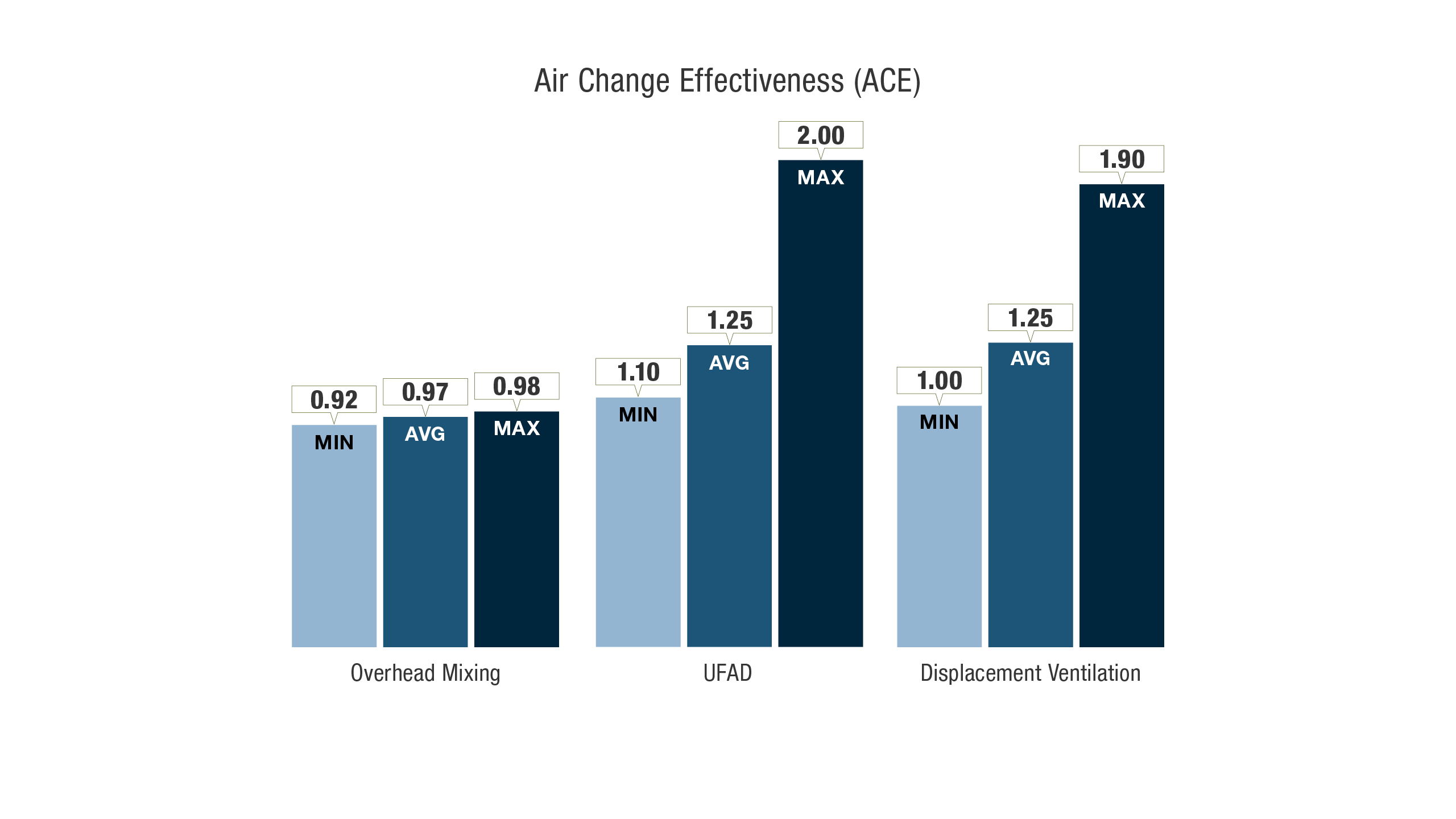 Indoor Air Quality (IAQ)
1.0 = perfectly mixed
Higher ACE with DV
Stratified contaminants
Fresh air delivered at low level
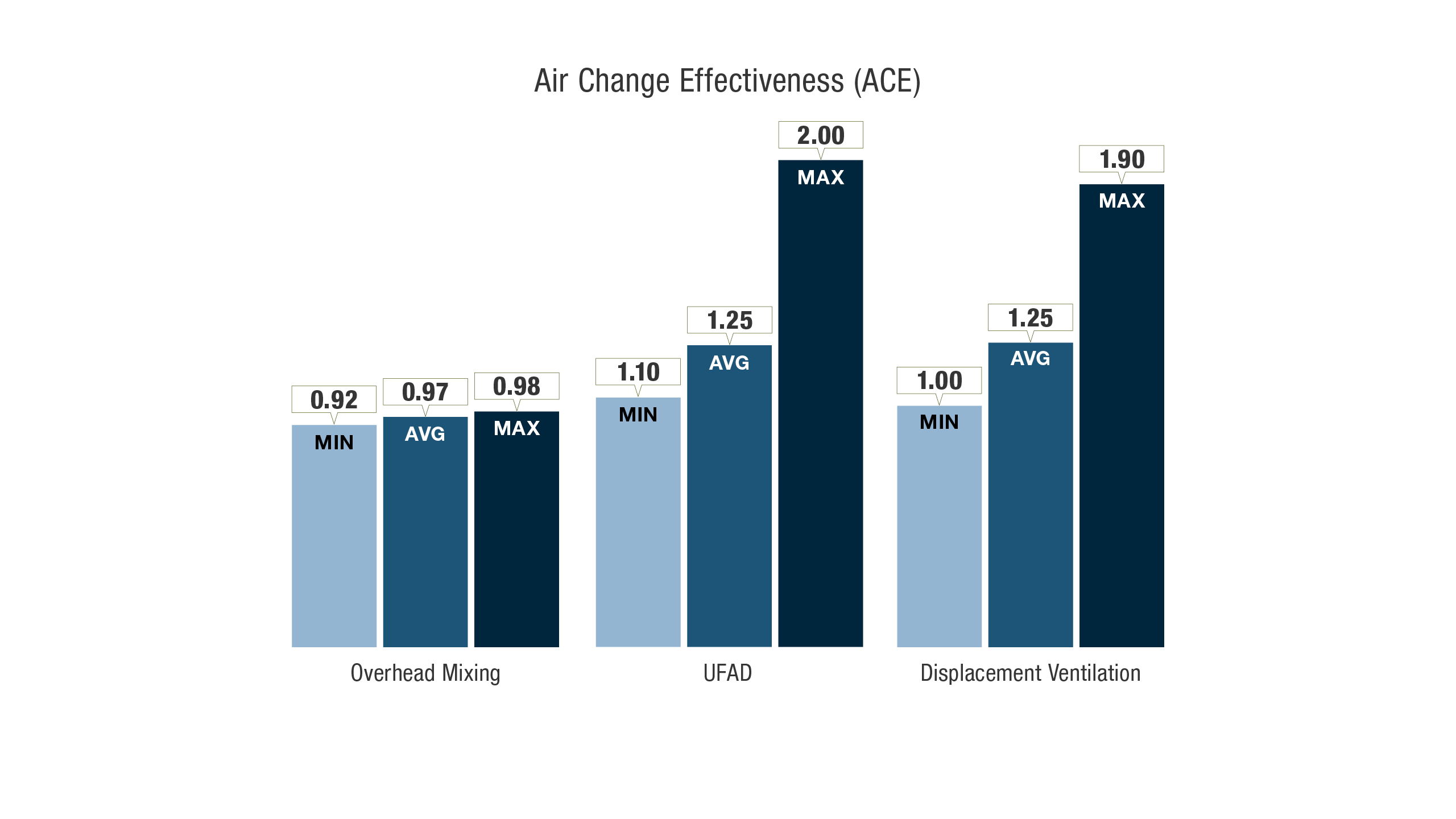 At heat source
Improvement over mixed
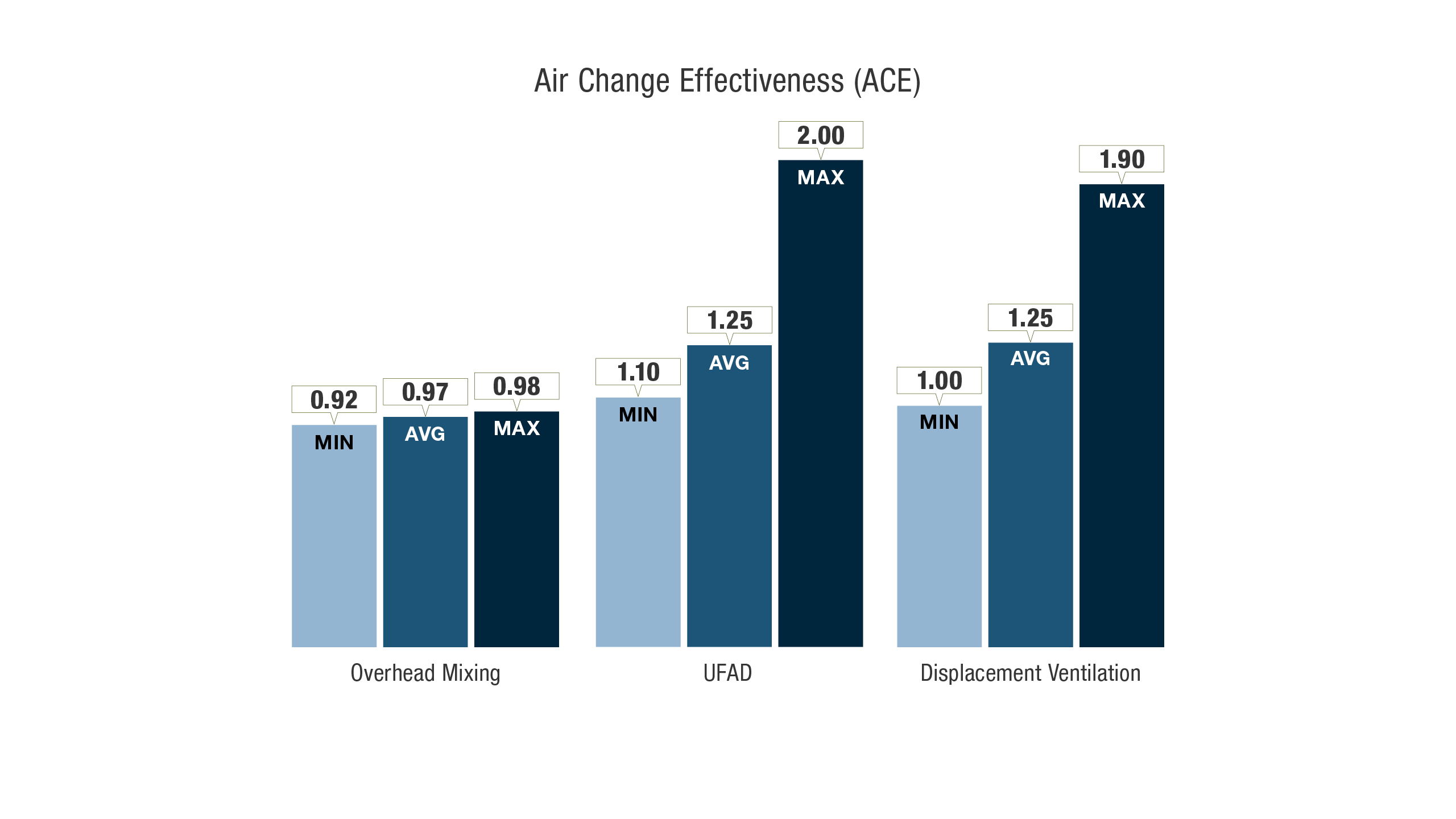 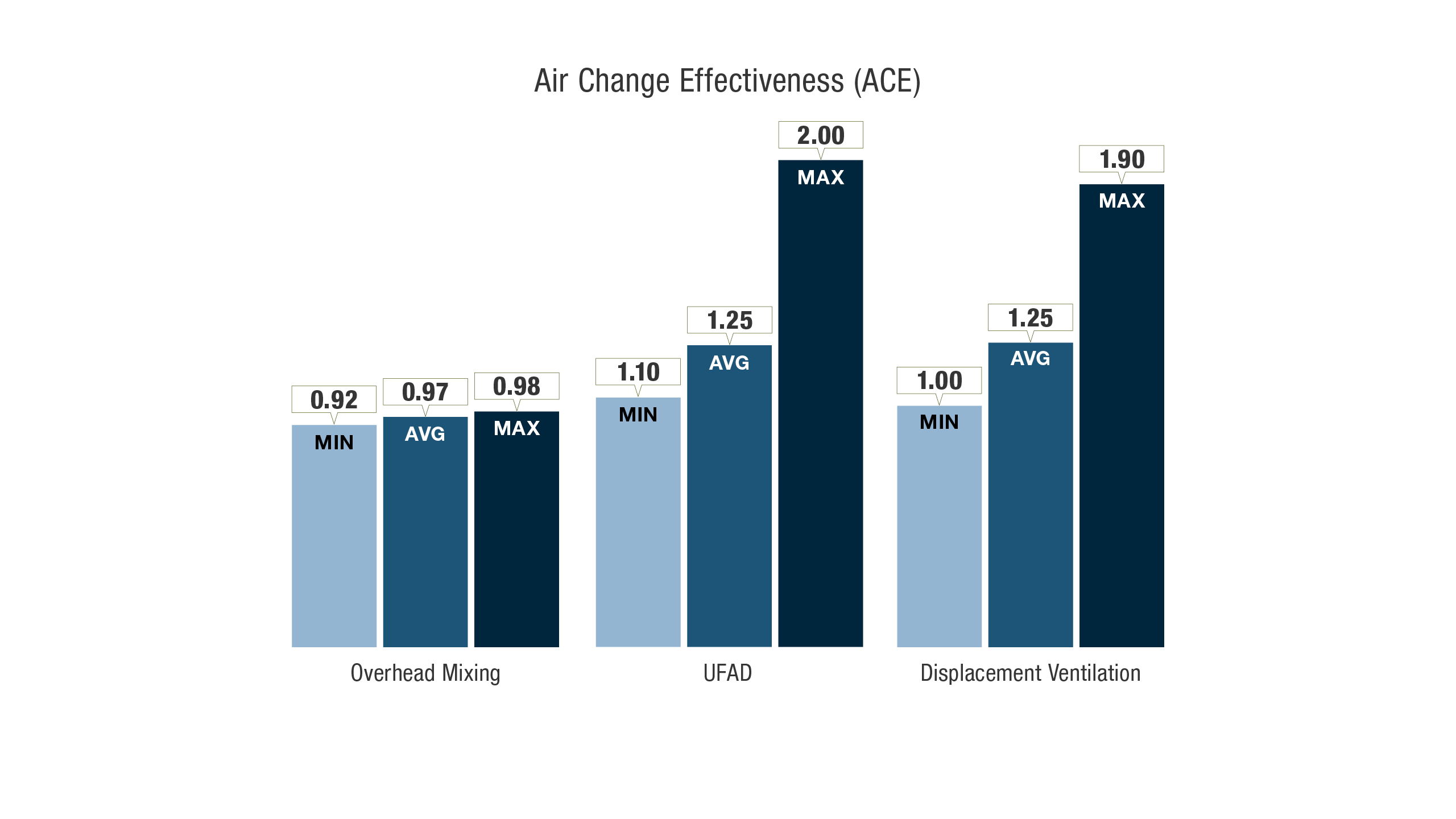 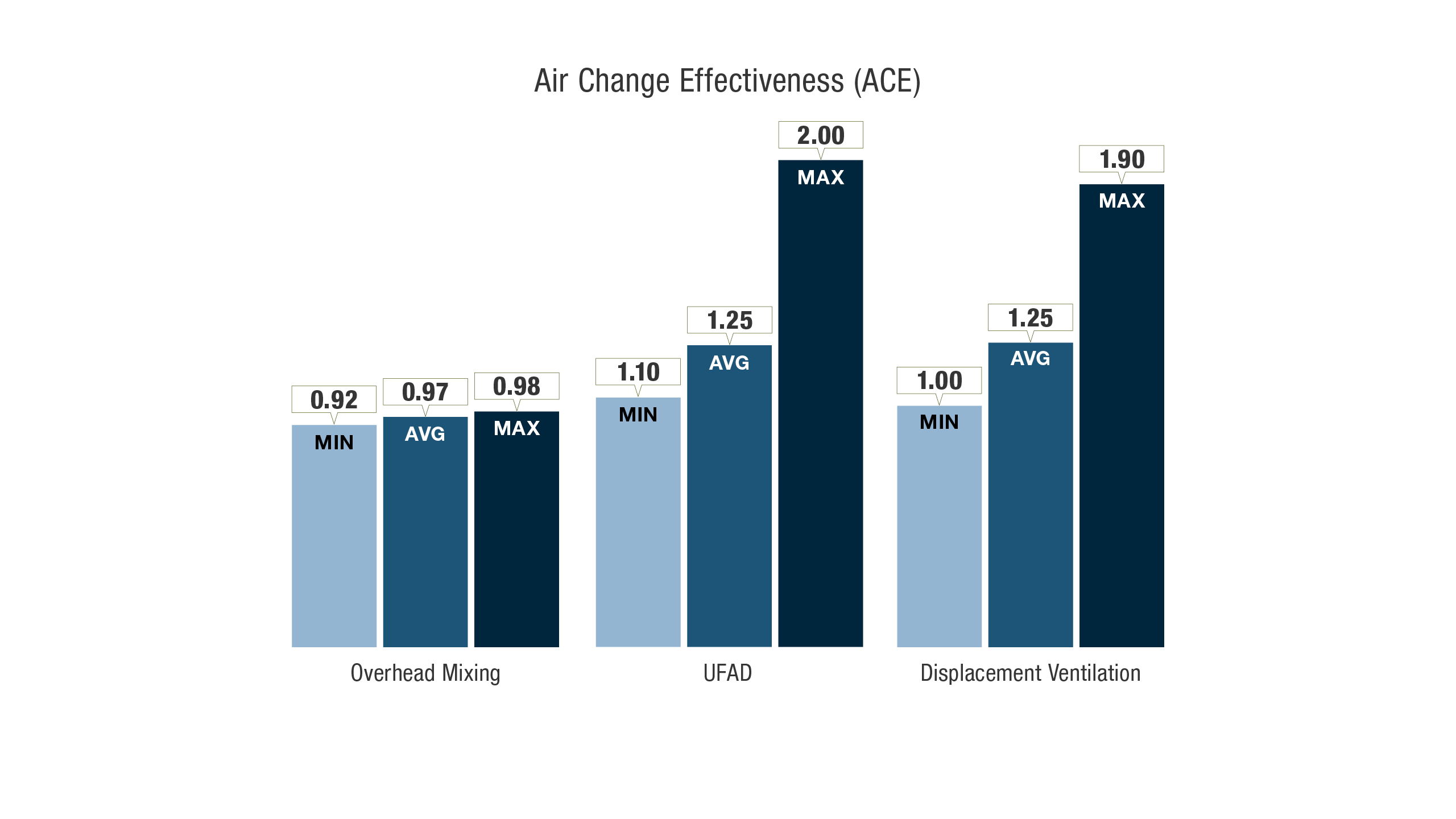 Source: Jung and Zeller, 2005.
[Speaker Notes: The air change effectiveness (ACE), is defined as the age of air that would occur throughout the room if the air was perfectly mixed, divided by the average age of air where occupants breathe. The age of air at a particular location is the average time elapsed since molecules of air at that location entered the building. Because the average age of air exiting the room is identical to the age of air that would occur throughout the room if the indoor air were perfectly mixed, the ACE is also the exhaust-air age divided by the average age of air where occupants breathe. In practical terms, the ACE equals the effective ventilation rate at the breathing zone divided by the ventilation rate that would occur throughout the building with perfect mixing and at the same outdoor air supply. A short-circuiting flow pattern between the air supply diffusers and return grilles, increases the room-air age and causes ACE to be less than unity. Perfect mixing results in an ACE of unity. Preferentially ventilating the breathing zone with outside air will cause the ACE to be greater than unity.]
Displacement Ventilation
Overview and Benefits
Benefits of increased IAQ
Occupant health
Decreased absenteeism
Staff retention
Student/employee performance
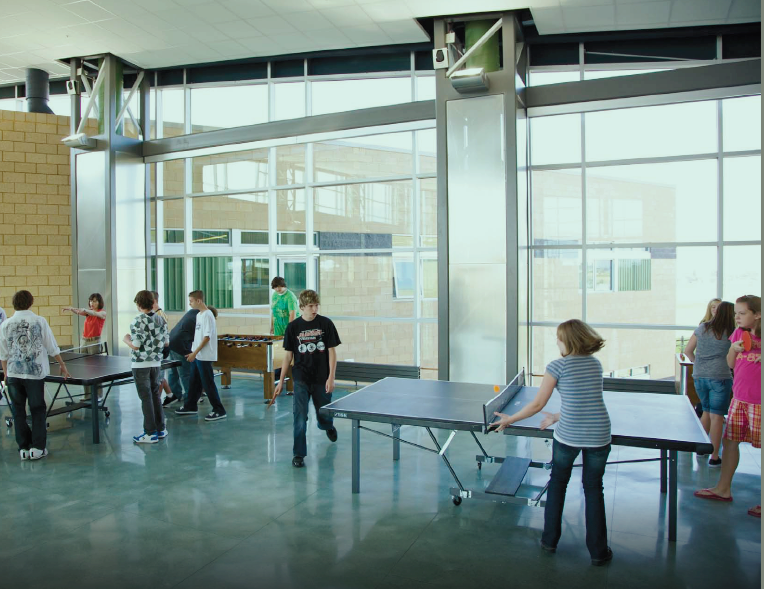 Displacement Ventilation
Overview and Benefits
CHPS
Focuses on occupant health and reducing operating costs
Preferred air distribution method
Awards up to 4 points for the use of DV
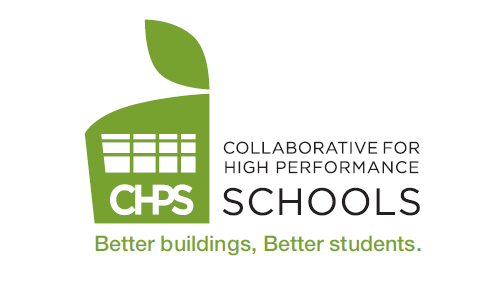 Displacement Ventilation
Overview and Benefits
Displacement Ventilation
Overview and Benefits
Two-year study of symptoms in students

69% reduction in asthmatic symptoms in schools with new DV

Study performed in 39 schools -12 schools implemented new DV systems
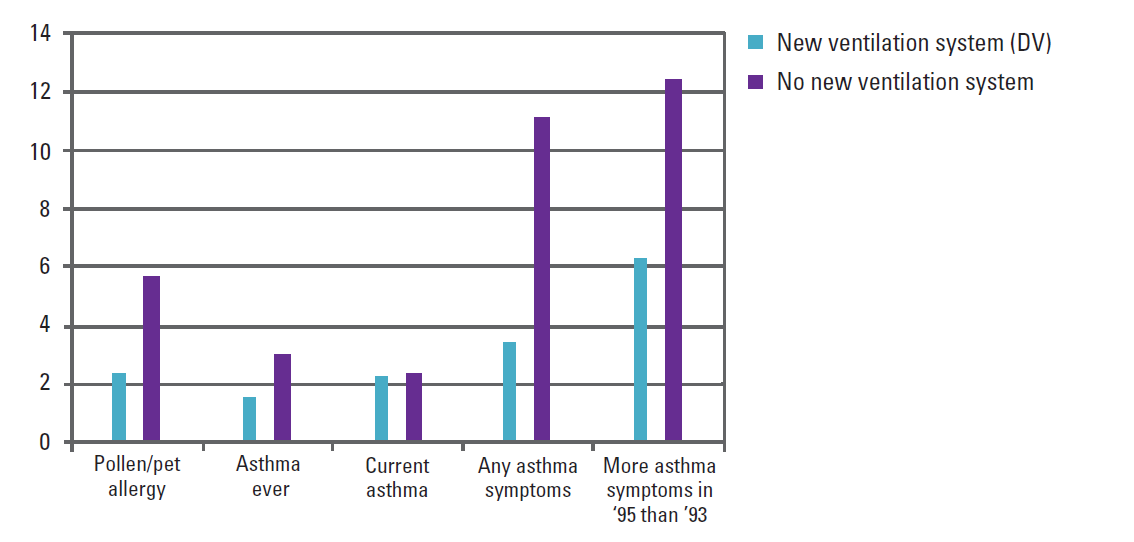 Number of Incidents
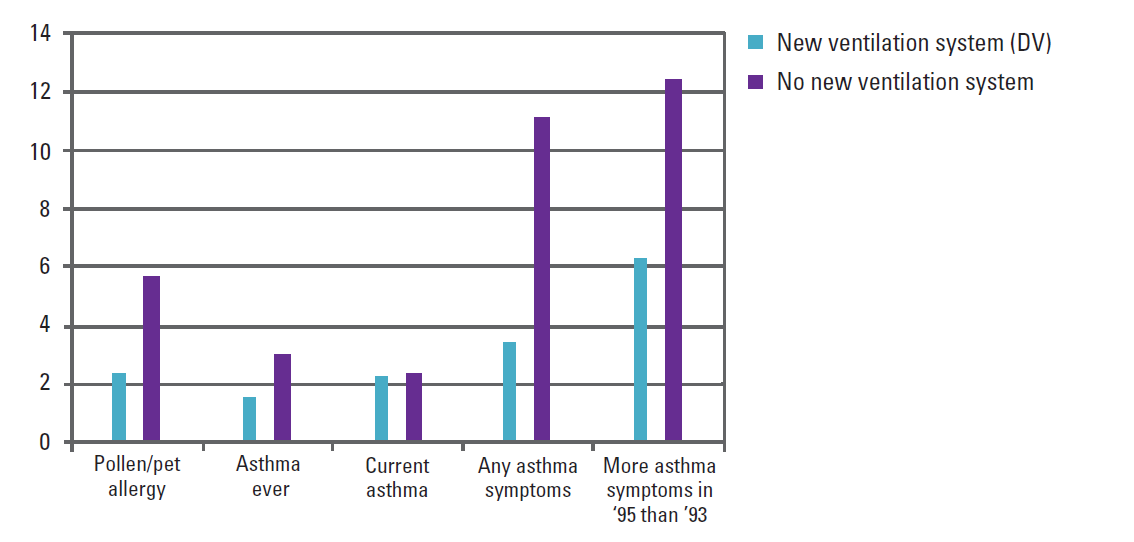 Source: Smedje and Norback, 2000
Displacement Ventilation
Overview and Benefits
Majority of focus on building design is energy savings, however:
Energy accounts for less than 10% of average owner operating cost
1% productivity increase equivalent to 18% energy savings
Focus on creating comfortable environments
Displacement Ventilation
Overview and Benefits
Productivity
CBE’s Occupant Survey Database
Over 16,000 people
119 buildings
DV systems can help improve largest influencing factors for occupant productivity
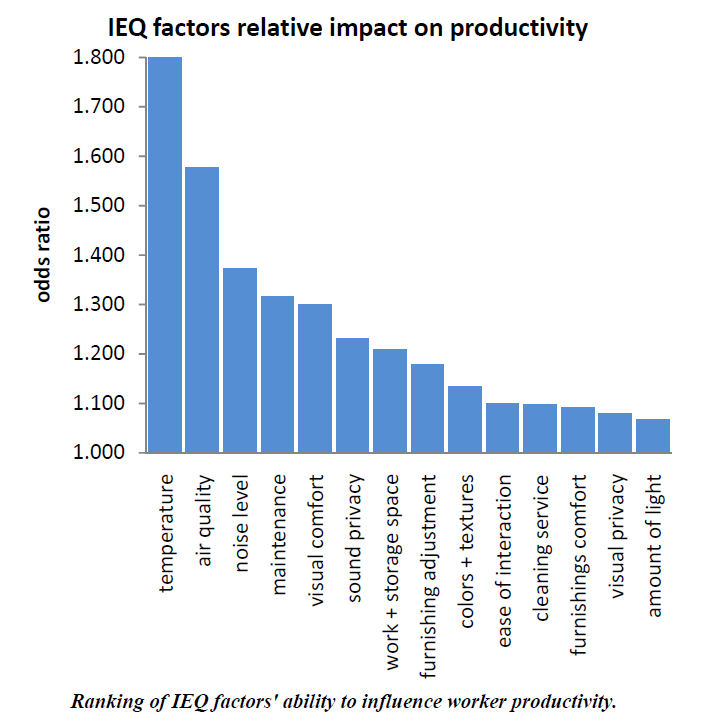 Source: CBE, Productivity and IEQ Satisfaction
Displacement Ventilation
Overview and Benefits
Productivity
CBE’s Occupant Survey Database
Over 16,000 people 
119 buildings
DV systems can help improve largest influencing factors for occupant productivity
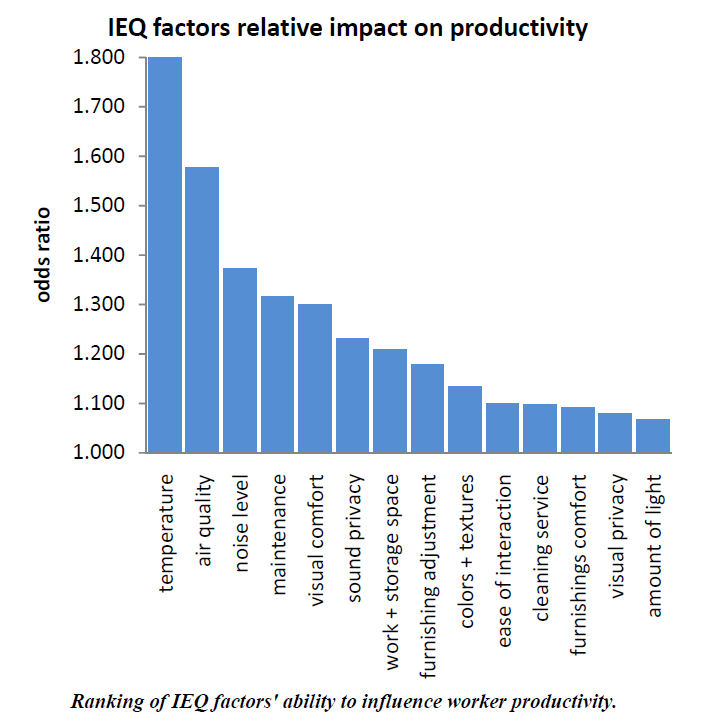 Top 3
Source: CBE, Productivity and IEQ Satisfaction
Applications
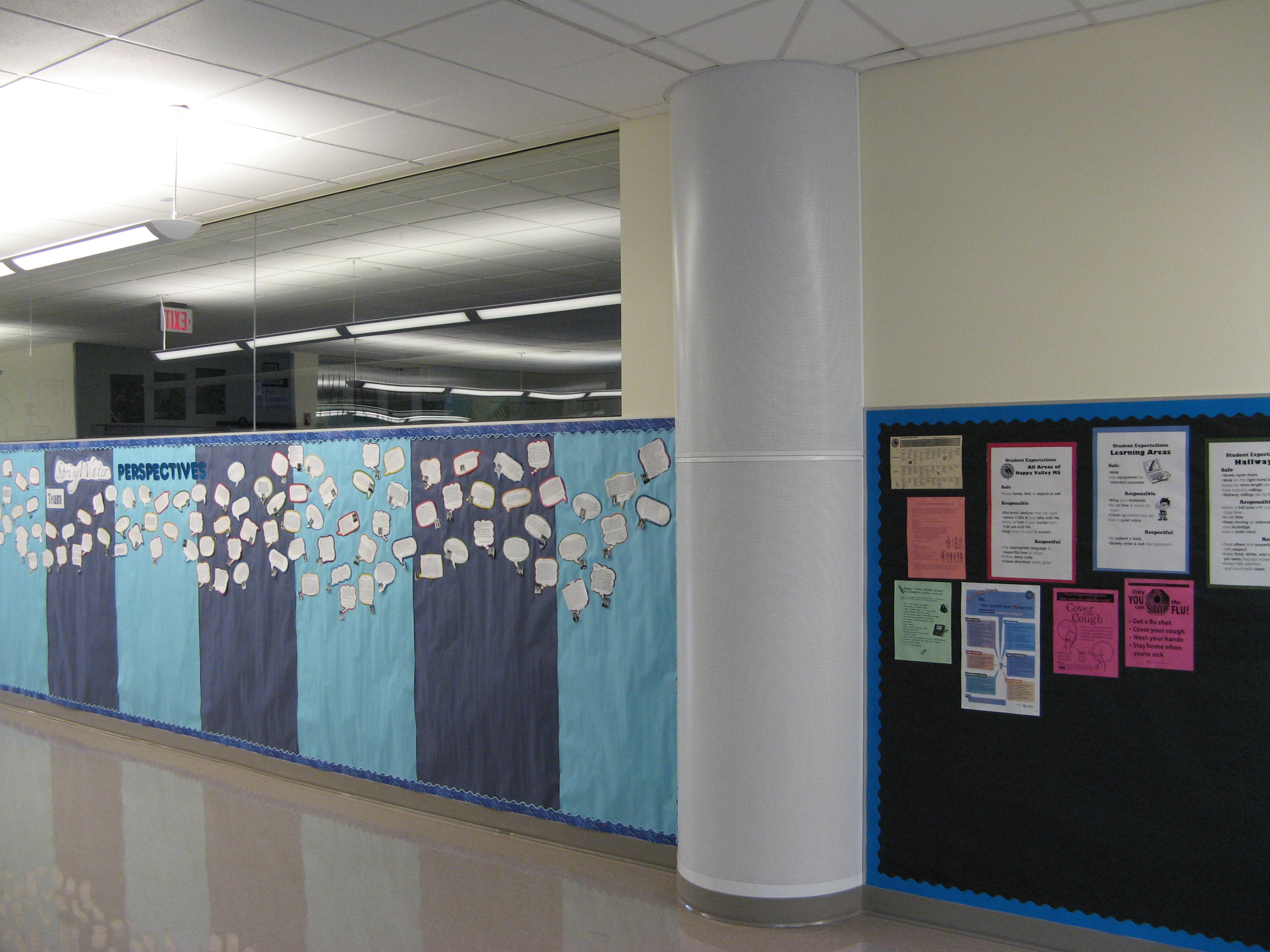 Education
Happy valley middle school
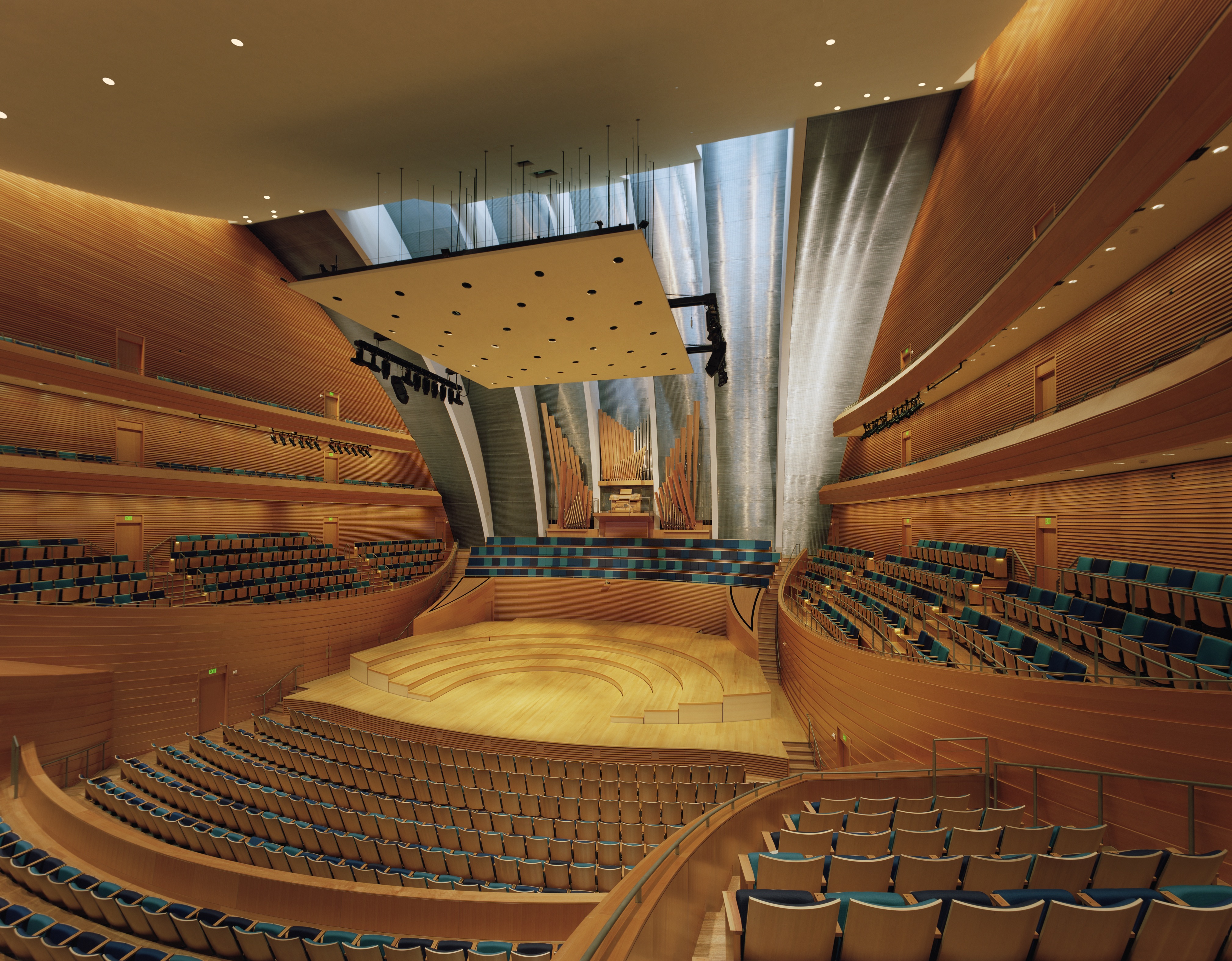 AUDITORIUMS
Kauffman center
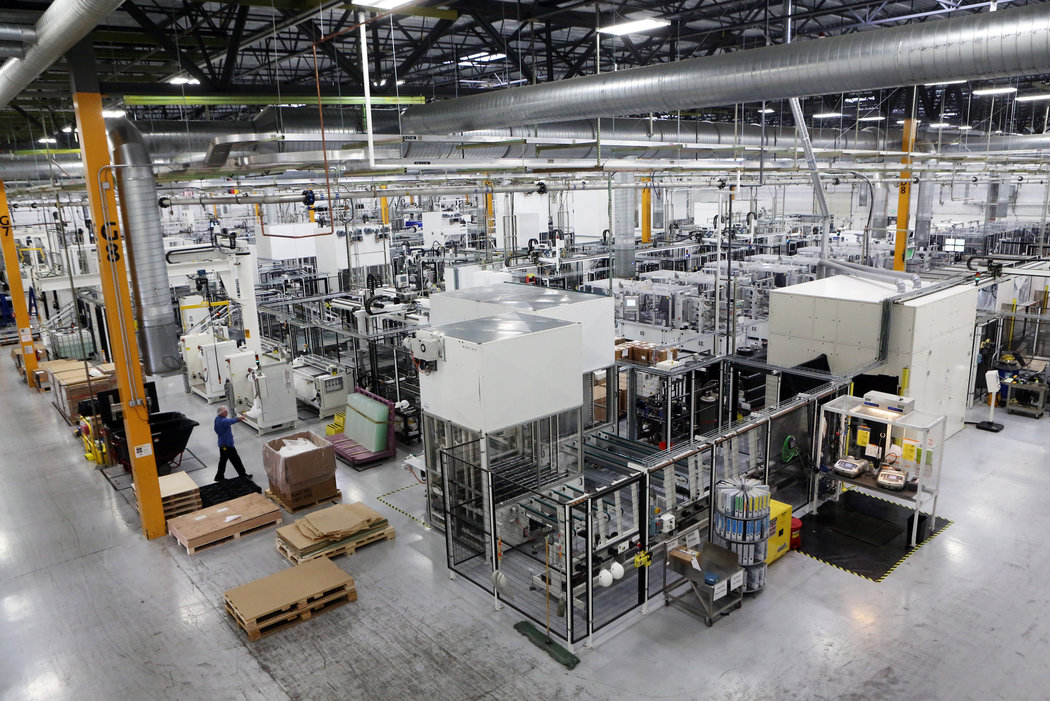 INDUSTRIAL
SOLAR WINDS PLANT
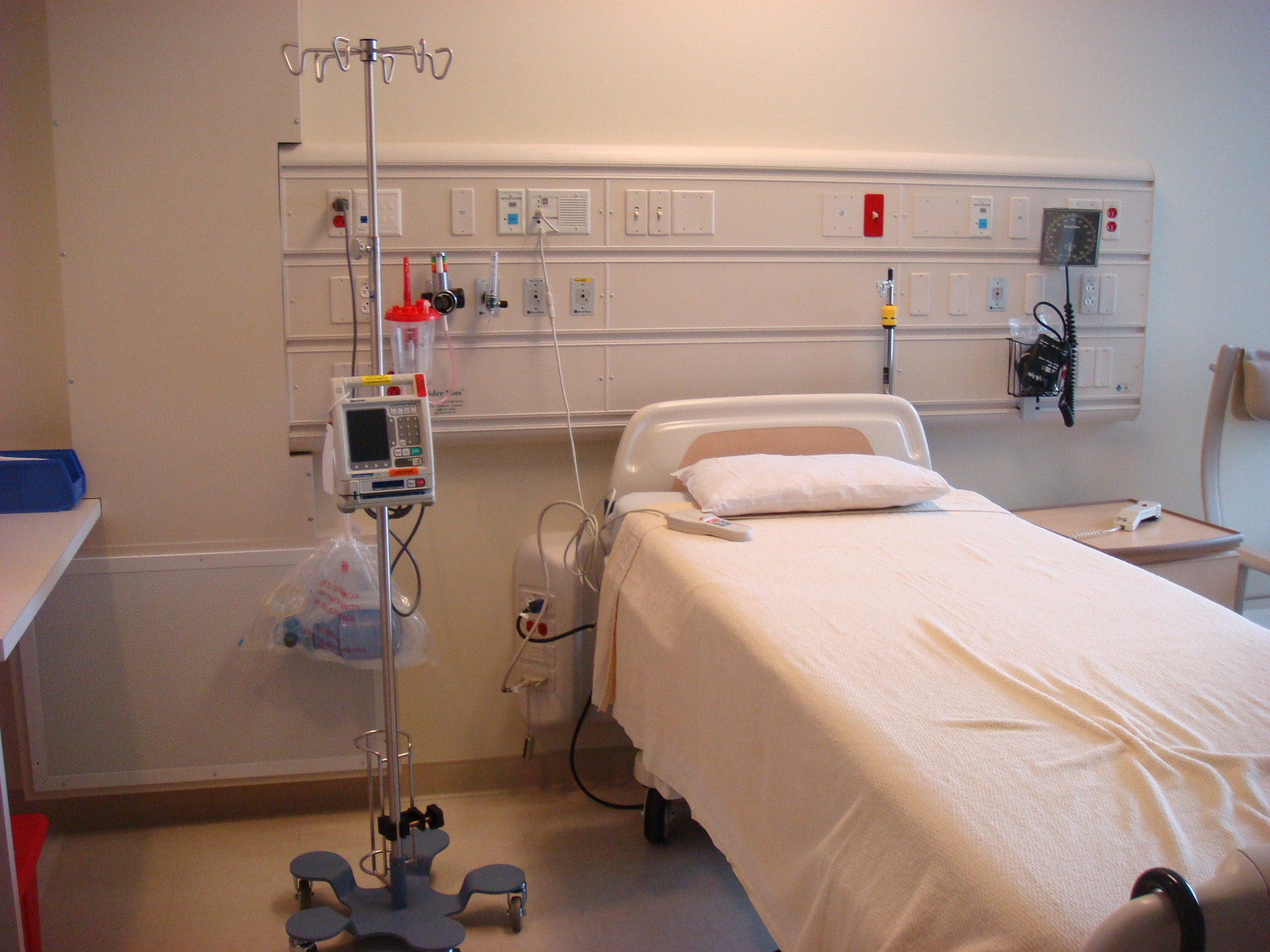 HEALTHCARE
KAISER MODESTO
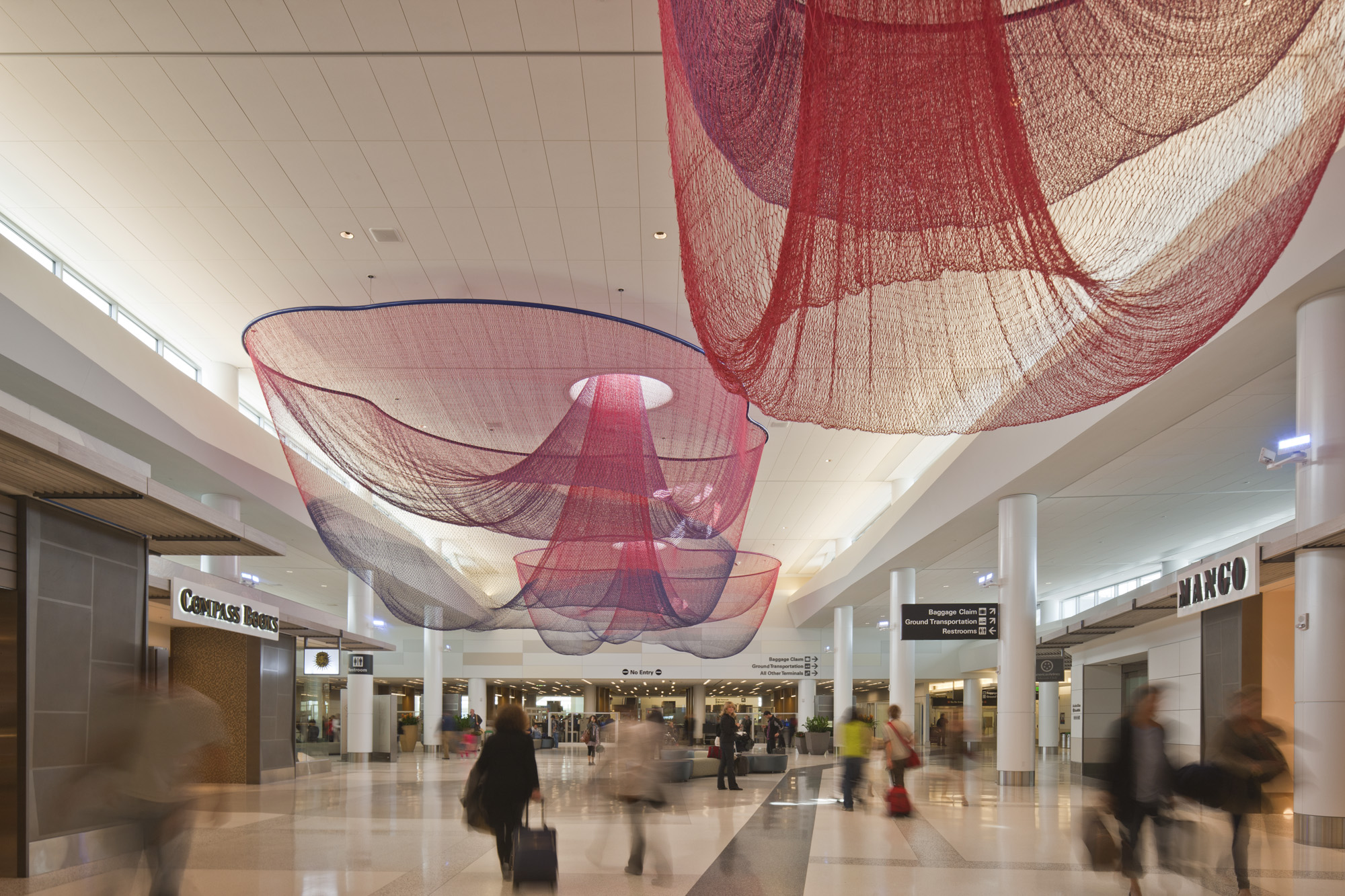 airports
San Francisco t2
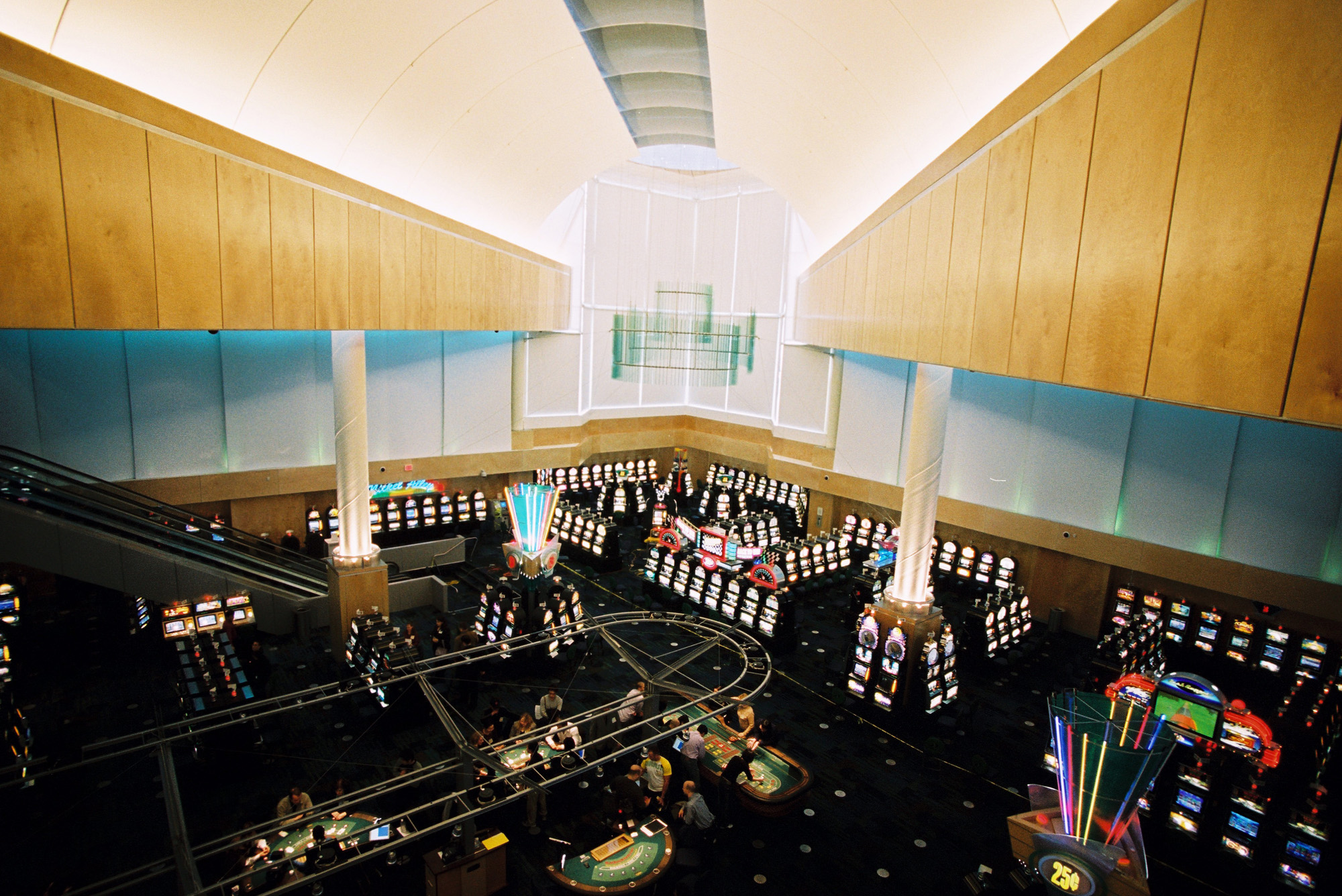 CASINOS
EDGEWATER CASINO
Design Considerations
Displacement Ventilation
Design Considerations
Air Volume Calculations
Design Guide
ASHRAE research
Based on zones with approx. 9 ft. ceiling height
Calculate:
Supply Air Volume
Supply Air Temperature
Exhaust Air Temperature
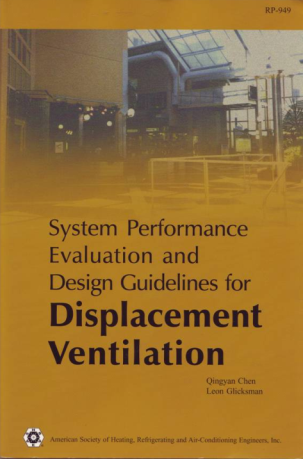 Displacement Ventilation
Design Considerations
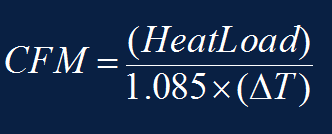 Air Volume Calculations
Standard heat transfer equation not applicable
Assumes complete mixing
DV only conditions the occupied zone
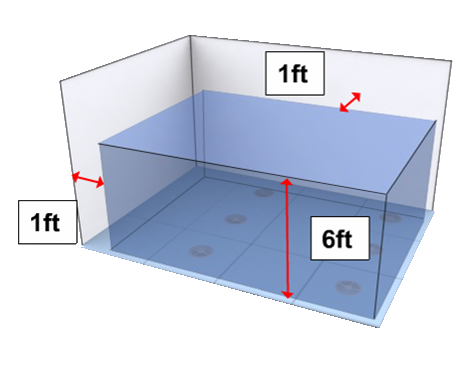 Displacement Ventilation
Design Considerations
Three components of load
qoe – Occupants / Equipment
qL  – Overhead Lighting
qex – Solar / Envelope Loads
Displacement Ventilation
Design Considerations
Air Volume Calculations
For sensible loads only
Room load coefficients:
Occupants/Equipment (aoe) = 0.295* qoe
Overhead Lighting (al) = 0.132* qL
Conduction/Radiation (aex) = 0.185* qex
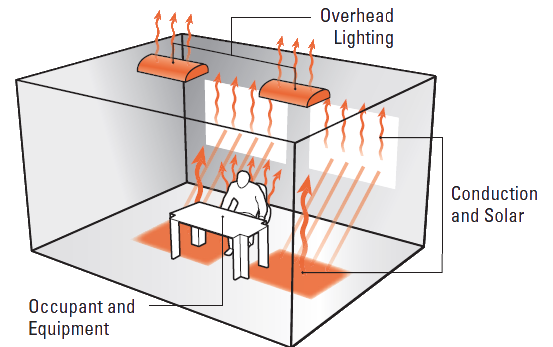 Source: ASHRAE RP-949 (Chen et al. 1999)
Displacement Ventilation
Design Considerations
Example space loads and qualifications
Area: 750 ft2
Room Temperature Set Point: 74ºF
Room Dimensions: 25 ft. x 30 ft. x 10 ft.
Window Area: 100 ft2
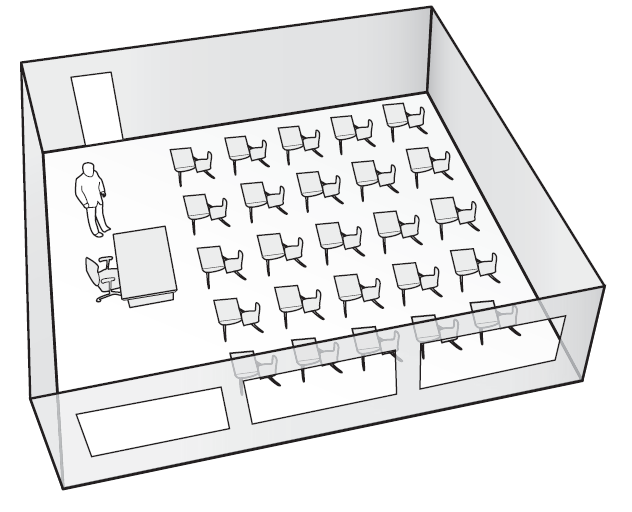 Displacement Ventilation
Design Considerations
Example space loads and qualifications
1 instructor
25 students
qo: 26 x 250 Btu/h = 6500 Btu/h
3 computers w/ LCD monitors
qe: 3 x 308 Btu/h = 924 Btu/h
T8 florescent lighting
ql = 750 ft2 x 6.826 Btu/h/ft2 = 5120 Btu/h
qex = 300ft2 x 14.6 Btu/h/ft2 = 4381 Btu/h
qtotal = 16,925 Btu/h
Displacement Ventilation
Design Considerations
Ventilation required by ASHRAE 62.1-2007
0.12 cfm/ft2 (outdoor air)
10 cfm/person (outdoor air)
Fully Mixed
Ventilation effectiveness: Ez = .80
𝑄𝑜𝑧=(𝑅𝑝 𝑃z+𝑅𝐴 𝐴𝑧)/𝐸𝑧 =(10*26+0.12*750)/.80 = 438𝑐𝑓𝑚 
Stratified (DV)
Ventilation effectiveness: Ez = 1.2
𝑄𝑜𝑧=(𝑅𝑝 𝑃𝑧+𝑅𝐴 𝐴𝑧)/𝐸𝑧 =(10*26+0.12*750)/1.2 = 292 𝑐𝑓𝑚
Displacement Ventilation
Design Considerations
Airflow required by ASHRAE 62.1-2007
Qmix load =qOE+ qL +qEX /60𝜌cp∆t
				=16925/(1.08)(74–55)=824 cfm
Displacement Ventilation
Design Considerations
Airflow calculations for DV



QDV=(0.295*7424+0.132*5120+0.185*4381)/60(0.075)(0.24)7.2
QDV= 473cfm

473 cfm vs. 824 cfm for cooling
43% reduction in air volume
33% reduction in outdoor air
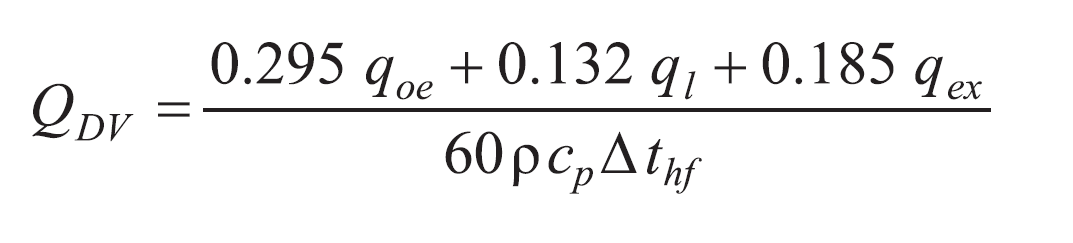 Displacement Ventilation
Design Considerations
Performance Data:
Influences selection and layout

Standards:
Adjacent zone (Nordtest) 
Draft Rate (DR)- ASHRAE 55-2004 & ISO 7730
Standard Effect Temperature (SET)- ASHRAE 55-2010
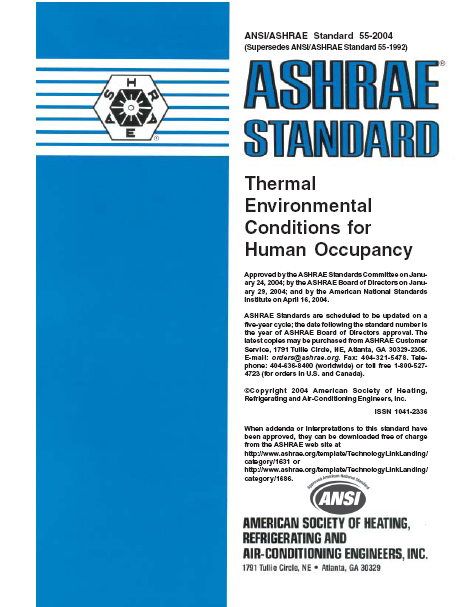 Displacement Ventilation
Design Considerations
Adjacent Zone
What does it mean?
Measured at 1” (Nordtest)  or 4” above the floor in which the air velocity is at least 40 fpm
Defines velocity profile of diffuser
What is an acceptable adjacent zone length?
Shorter or longer?
Shorter means lower air quality
Longer means lower comfort
No defined acceptable range
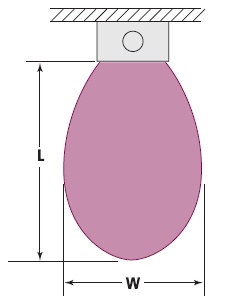 Displacement Ventilation
Design Considerations
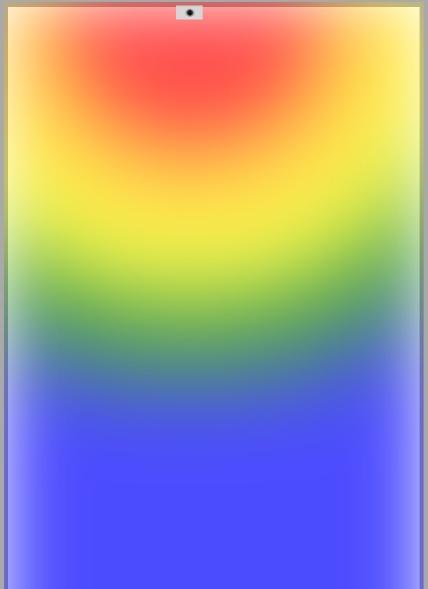 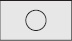 Draft Rate (DR)
Comfort based metric
ASHRAE 55-2004
ISO 7730-2005
Predicts the percentage of people dissatisfied due to draft based on:
Air Velocity
Air Temperature
Turbulence Intensity
Defined limits:
DR<20% acceptable
>20%  DR
<20% DR Comfort Zone
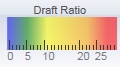 Displacement Ventilation
Design Considerations
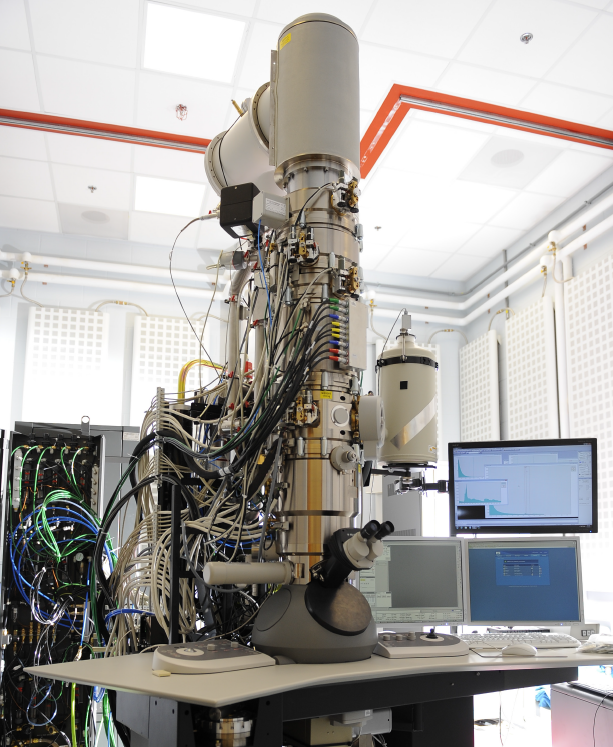 Face velocities
Face velocity (~40 fpm)
No throw, drop, collision, etc. to consider
Low noise
Low pressure drop
Displacement Ventilation
Design Considerations
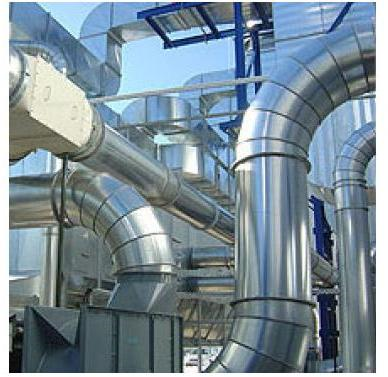 Duct sizing
Similar to conventional system
Limit inlet to 1000 fpm
Increased face area, reduced face velocity
Displacement Ventilation
Design Considerations
Heating with Displacement
2-10ºF Cooling
0-5ºF Heating
5ºF+ Heating
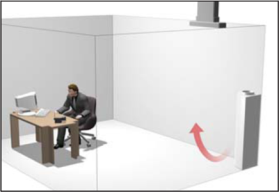 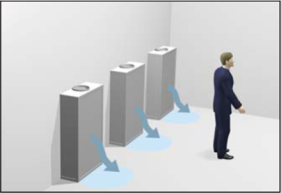 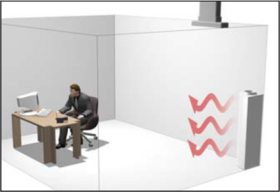 Diffuser Selection Process
Displacement Ventilation
Diffuser Selection Process
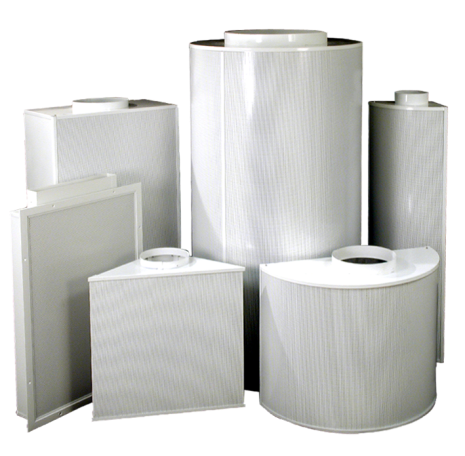 Steps to Selecting Displacement Diffuser  
Determine total square footage of diffuser required
Face velocity for 40fpm 
Inlet sized for ~800fpm inlet velocity 
Determine type(s) of diffuser
Where will diffuser be installed? 
Determine if any customization is required 
Color 
Size
Install method
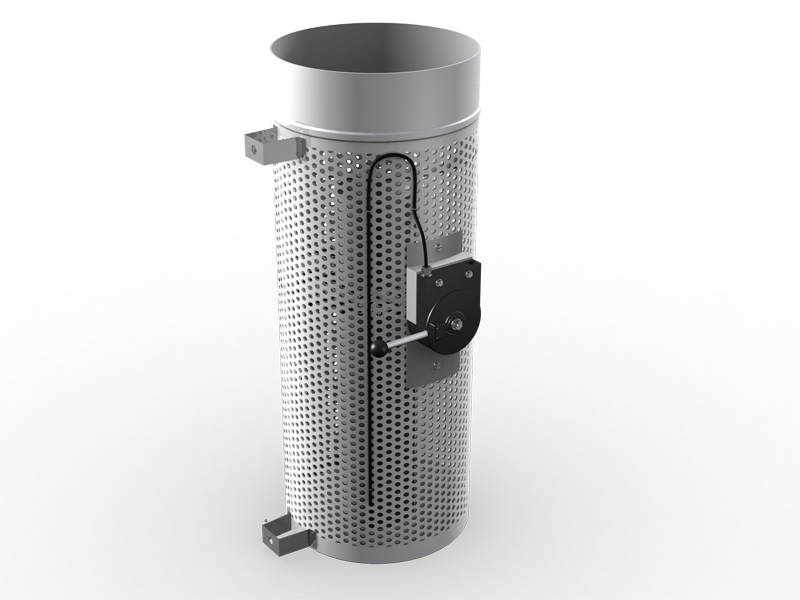 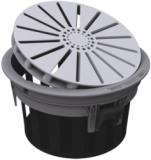 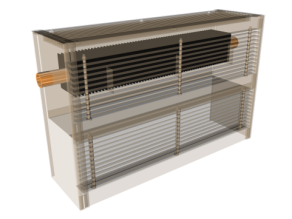 Displacement Ventilation
Diffuser Selection Process
Determine size of diffuser
Face velocity for 40fpm 
Inlet sized for ~800fpm inlet velocity 
Determine type(s) of diffuser
Where will diffuser be installed? 
Determine if any customization is required 
Color 
Size
Install method
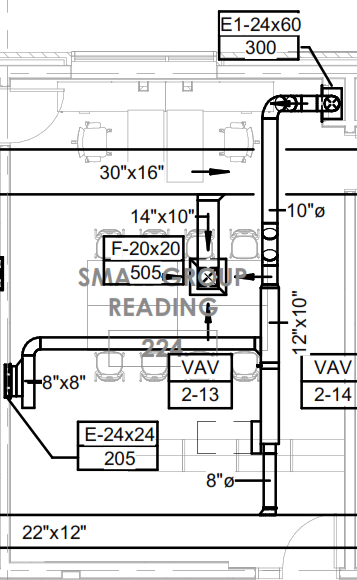 Displacement Ventilation
Diffuser Selection Process– Example
Mixing 
Airflow: 277 CFM 
Diffuser: 
24” x 24“ SPD
Conference Room requires 216CFM 
Square footage of diffuser required: 
Minimum inlet size of diffuser:
Type of Diffuser:
5.4 sqft
2.5” x 15”
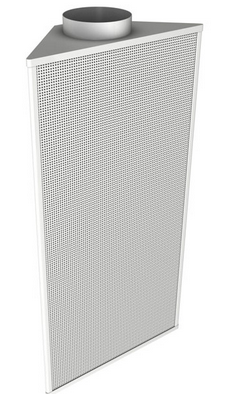 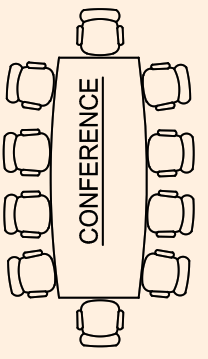 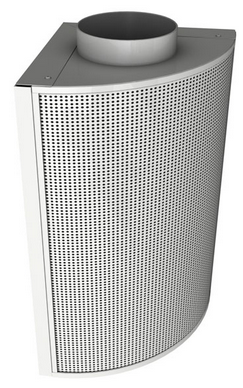 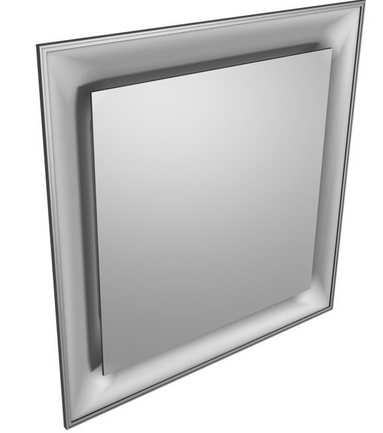 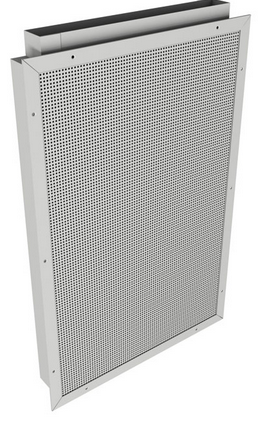 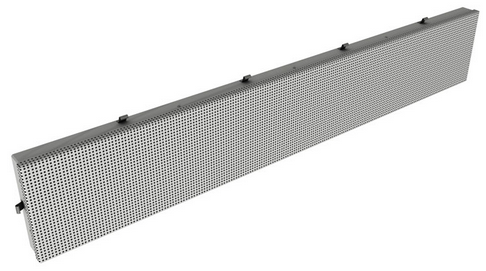 [Speaker Notes: 150cfm -200cfm per Sq diffuser 
23 x 36 DFW]
Displacement Ventilation
Overhead Displacement vs Sidewall Displacement
Overhead Displacement
Familiar/easy install 
Standard heat/cool switchover option 
Ideal in spaces with limited wall space
Ideal in wide open spaces  
Location of diffusers critical to minimize draft
Sidewall Displacement 
More complex install and more duct work required
Standard cooling only 
Limited by the wall space available
Higher flexibility with location of diffusers
Diffuser Selection ProcessCustom Considerations
Displacement Ventilation
Custom Considerations
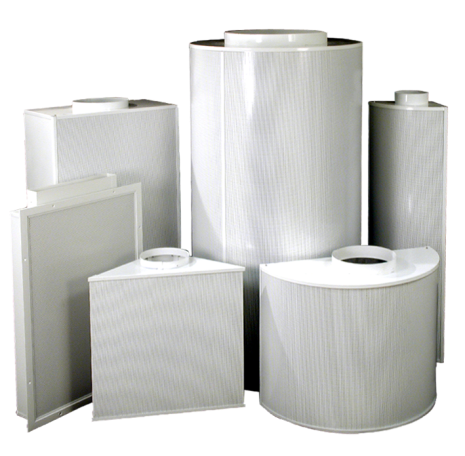 Wide variety of Price standard displacement diffusers
Wall / ceiling mounted
Floor mounted
Heat / cool models
Industrial models
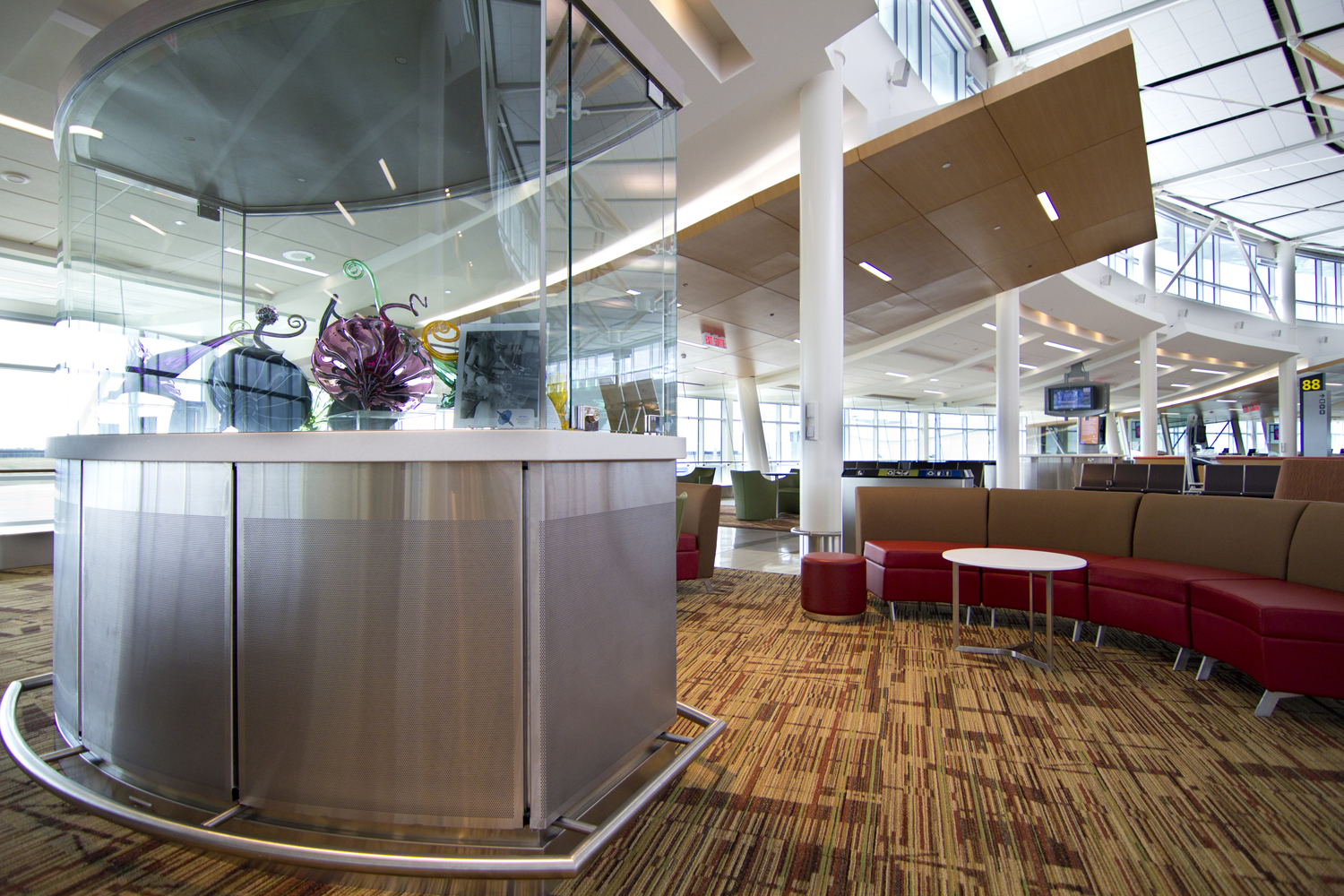 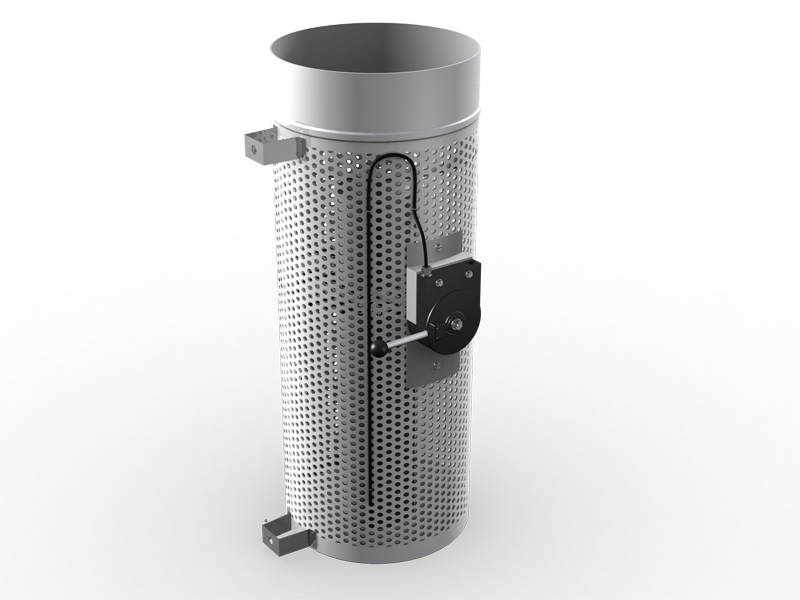 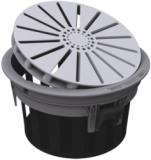 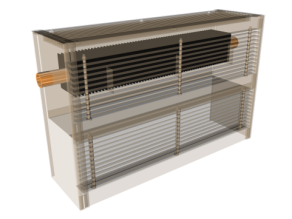 Displacement Ventilation
Custom Considerations
Custom Diffuser Options
Color
Size 
Material 
Architectural integration
Perforation pattern
Fastening system
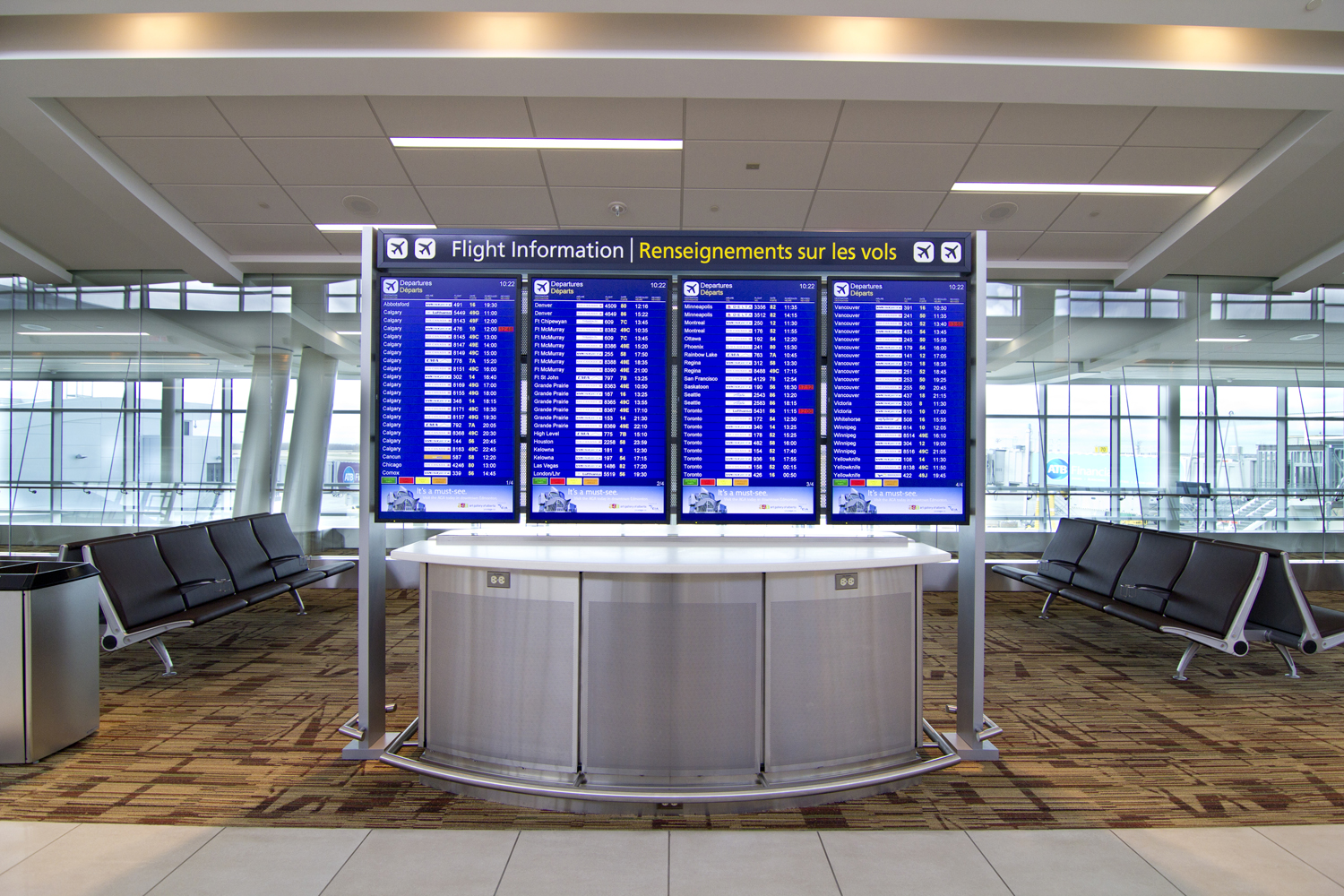 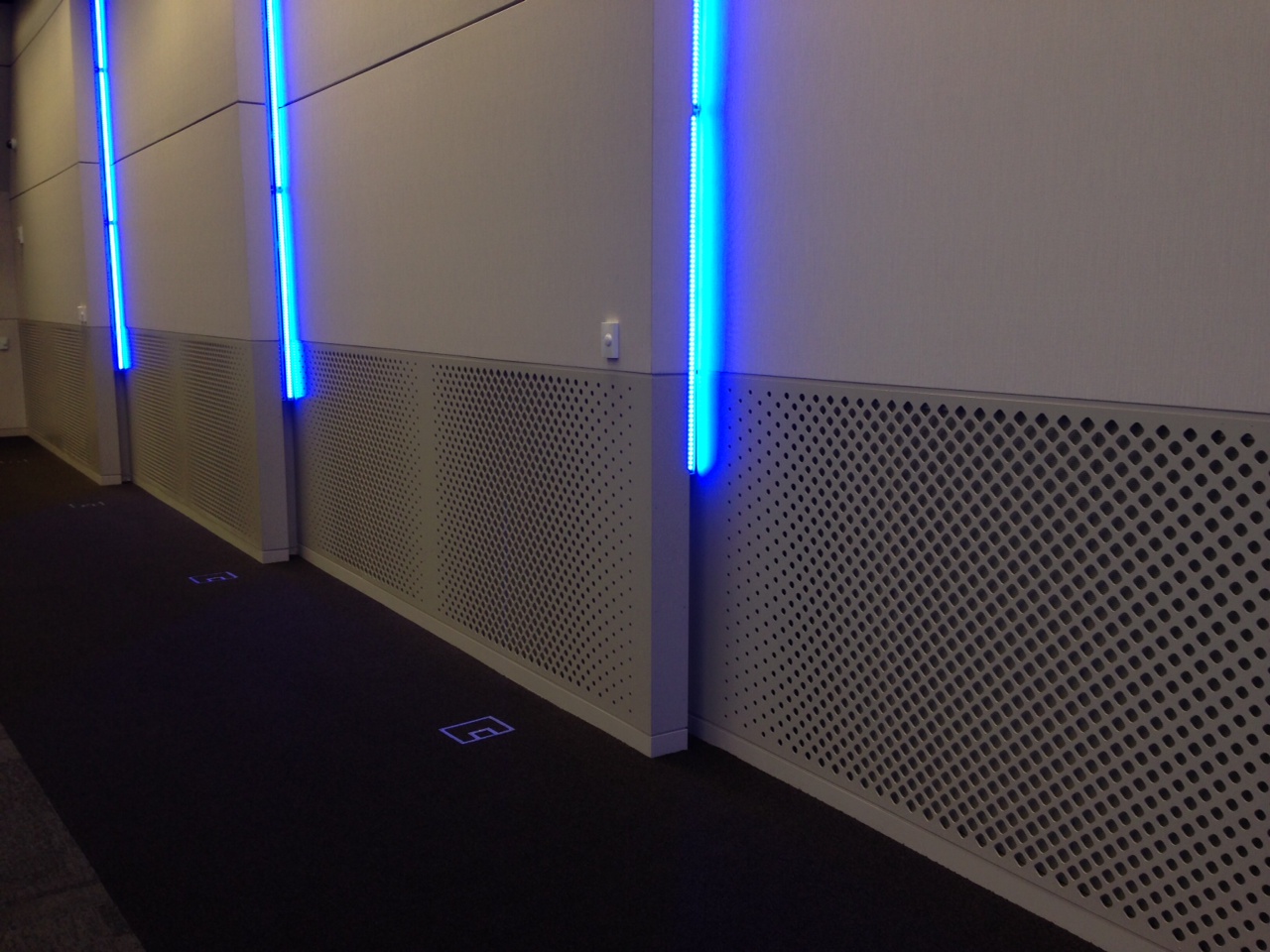 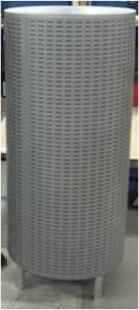 Displacement Ventilation
Custom Considerations
Information to provide for most Common Specials
Color
Provide RAL color or color chip sample (preferred)
Oversized units 
Inlet dimensions to minimize noise (< 1000fpm) 
DFR with Plenum 
Specify plenum depth and inlet size 
Curved diffusers 
Specify the length of arc 
Specify the radius of curvature
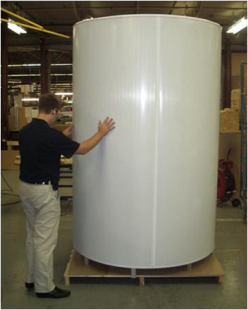 Displacement Ventilation
Custom Considerations
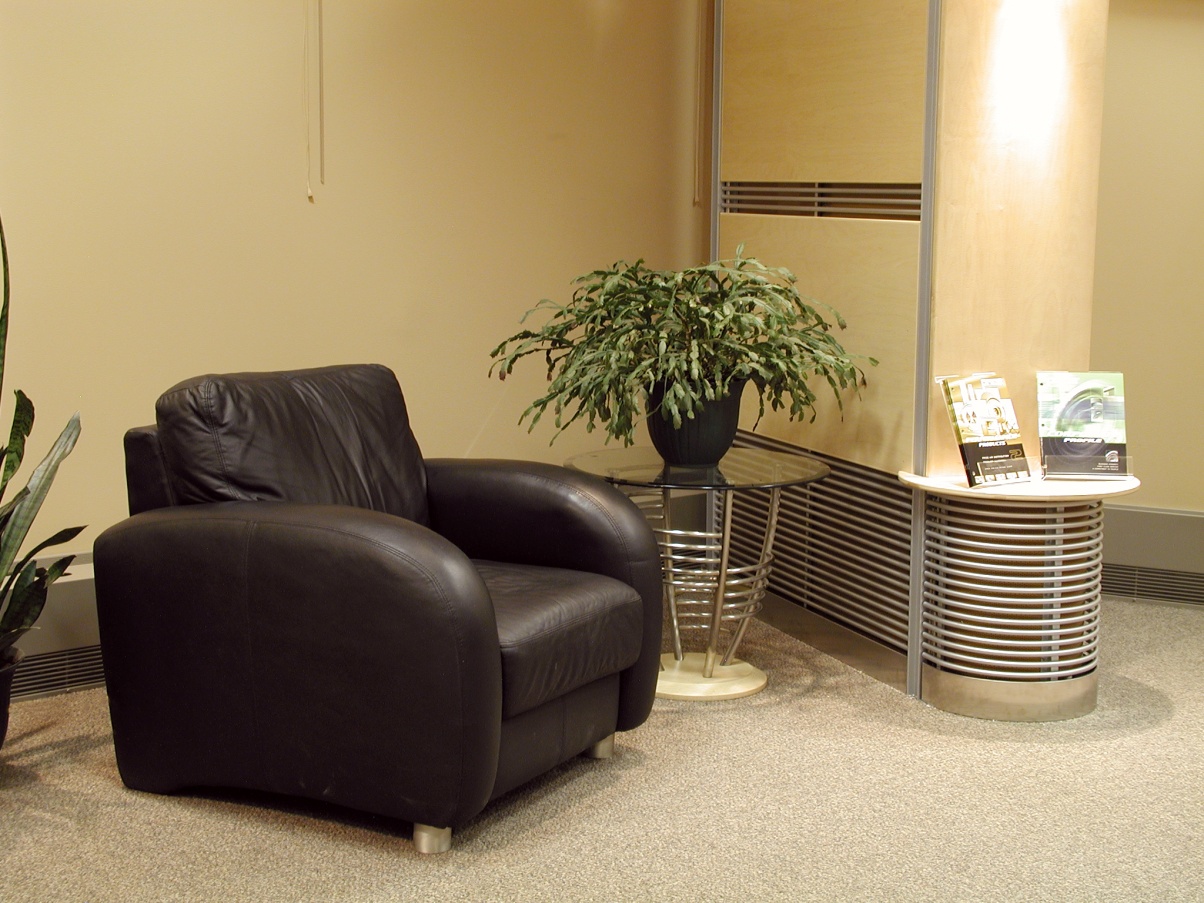 Displacement Ventilation
Selection Process
Steps to Selecting Displacement Diffuser
Determine the size of diffuser required
Typically sized for 40fpm 
Inlet sized for ~800fpm inlet velocity 
Determine type(s) of diffuser
Where will diffuser be installed? 
Determine if any customization is required 
Color 
Size
Install method
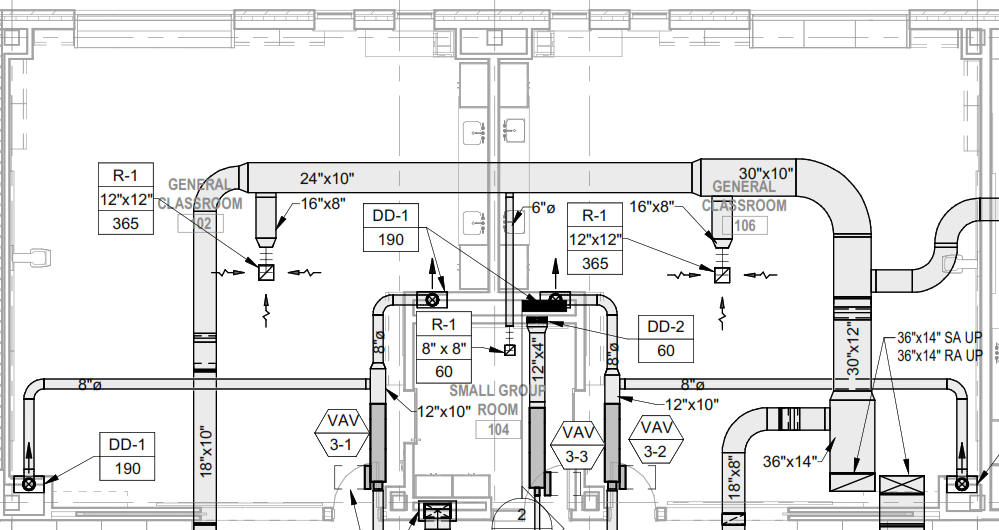 Displacement Ventilation
Custom Considerations
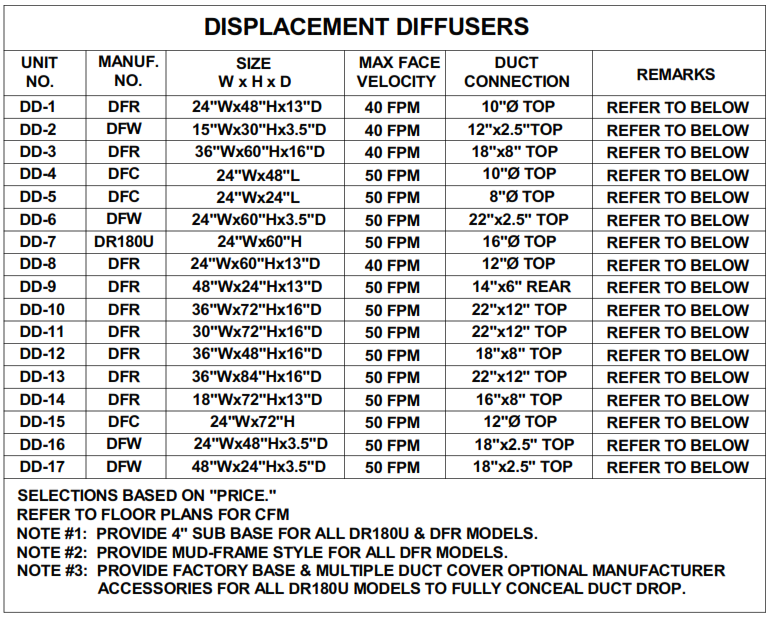 Displacement Ventilation
High Performance School Microsite
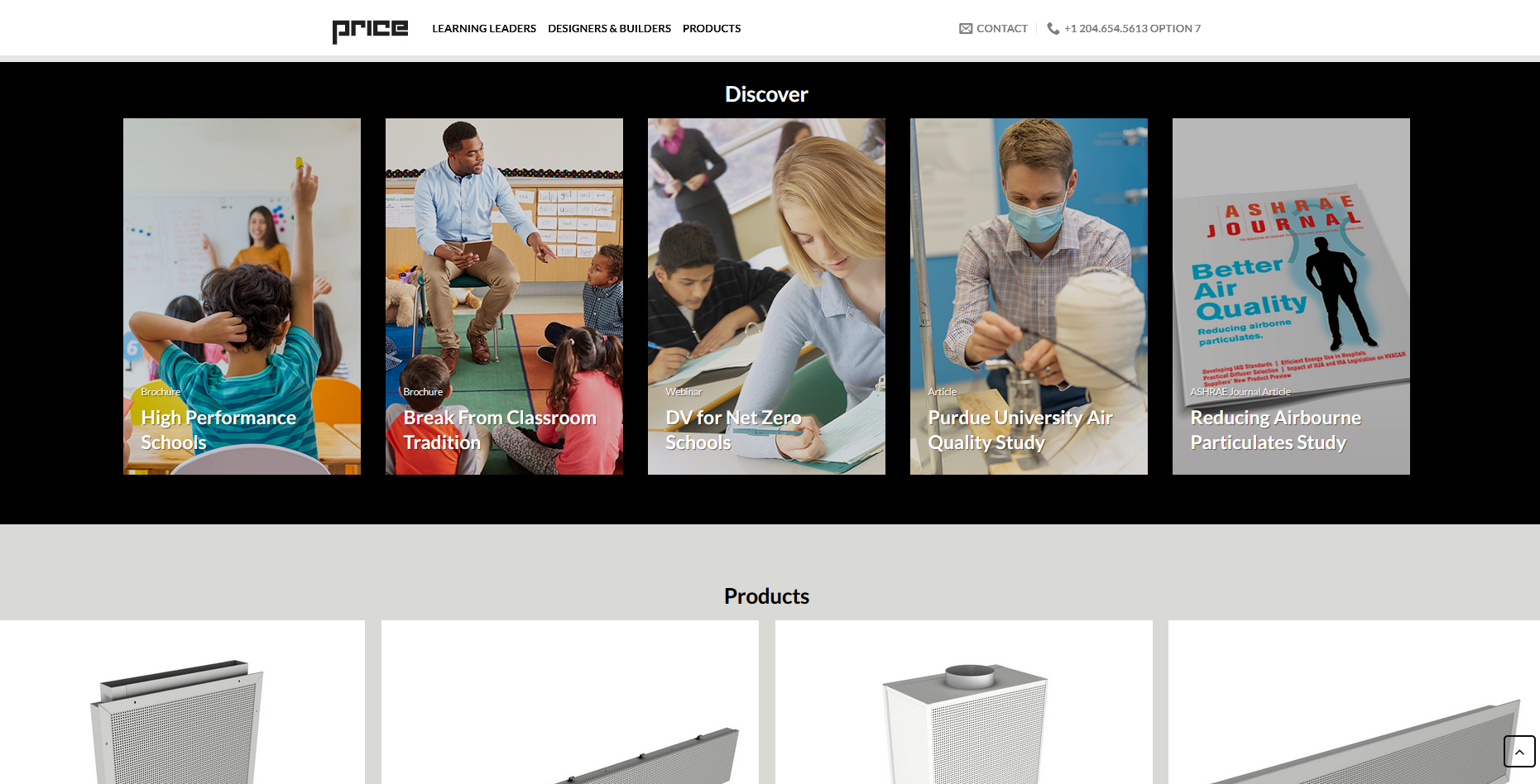 https://pricevm.com/schools
Displacement Ventilation
Products
Curved Diffusers
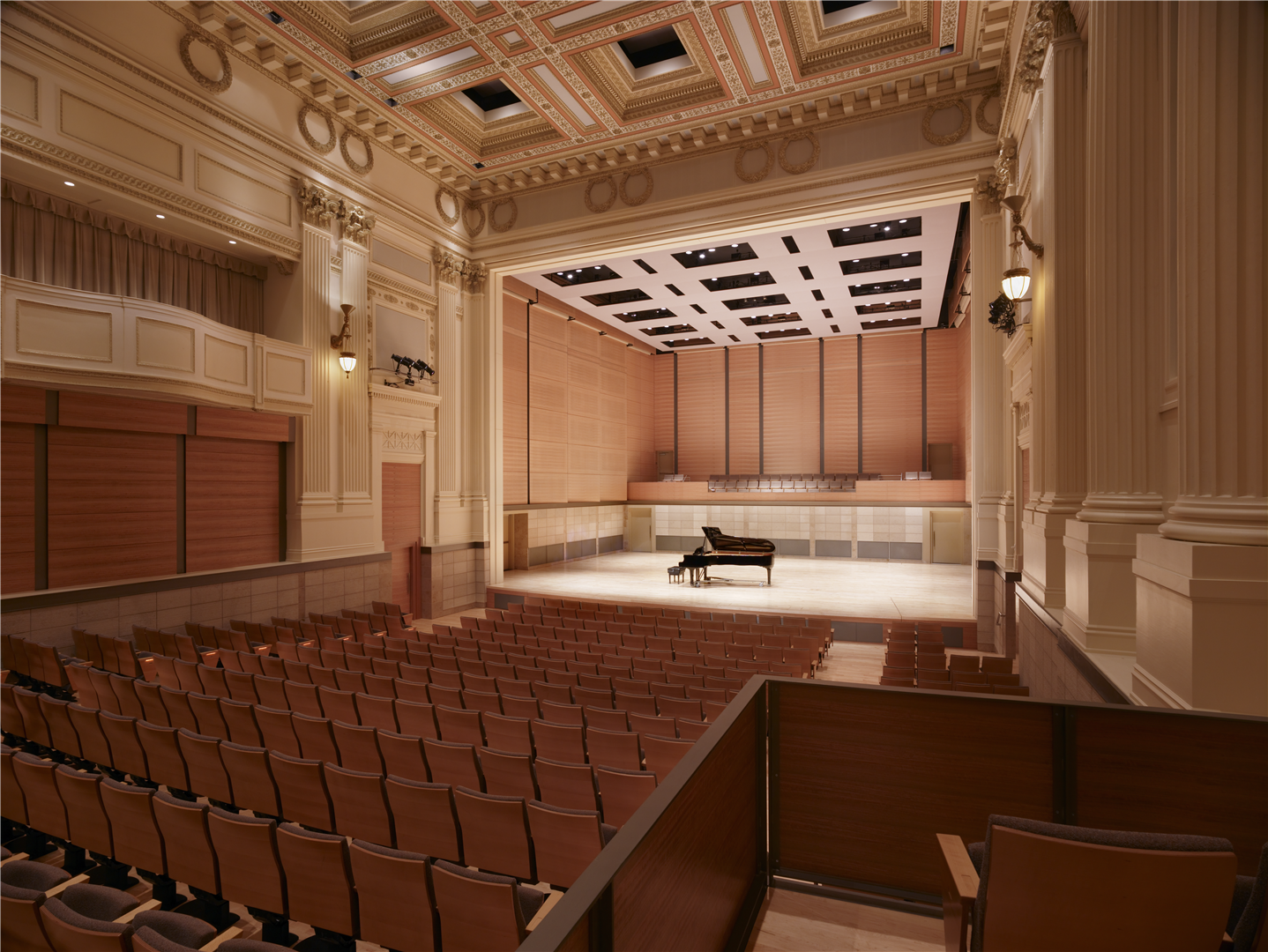 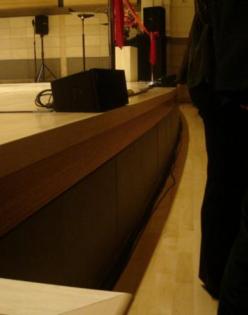 Displacement Ventilation
Products
Installation examples
DR360-DH
DR360-DH
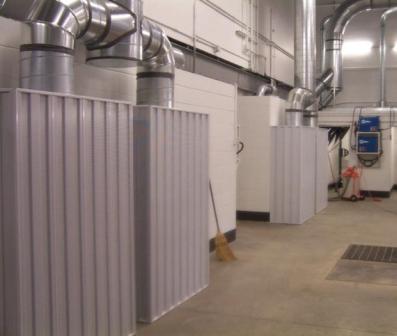 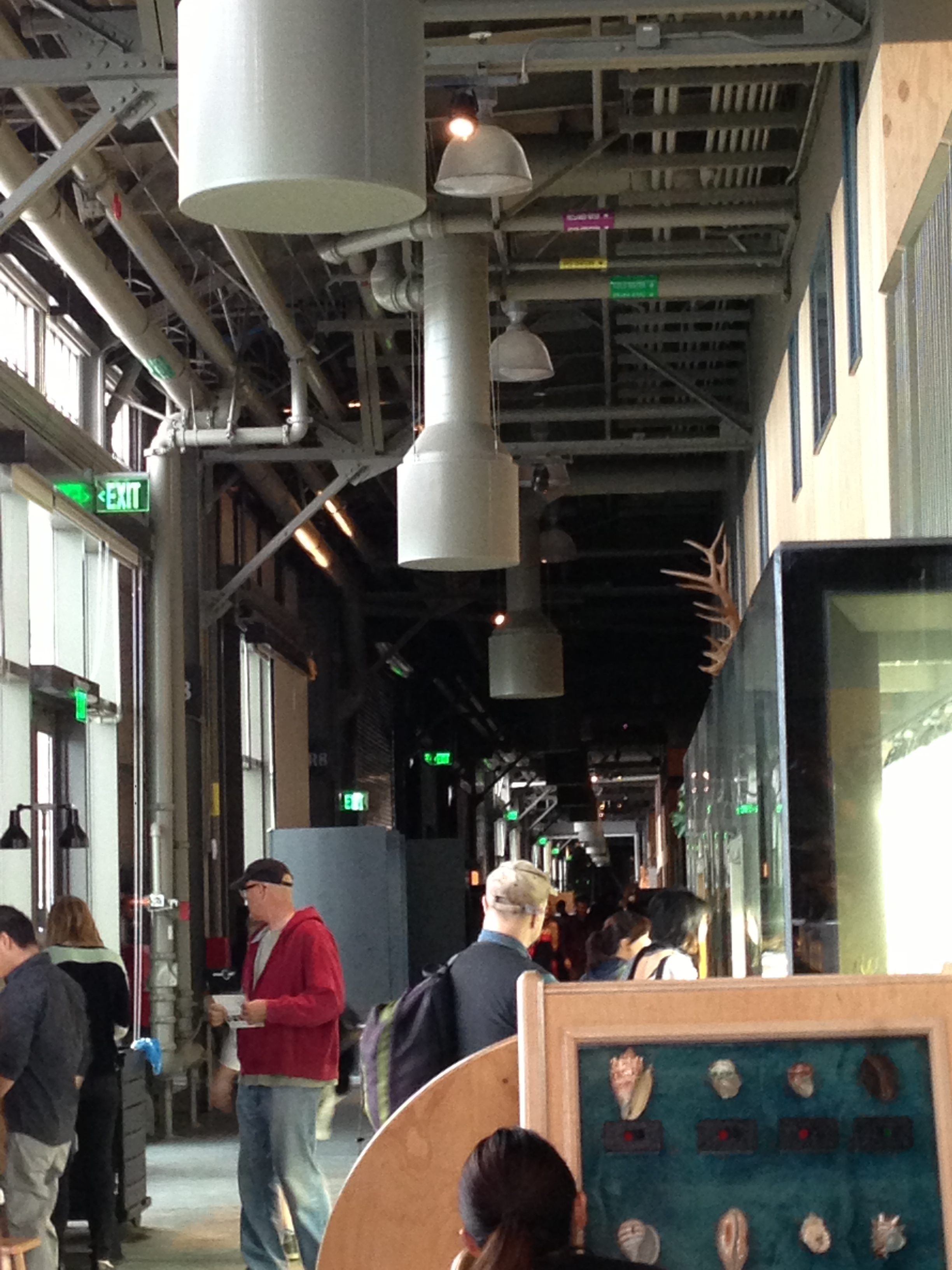 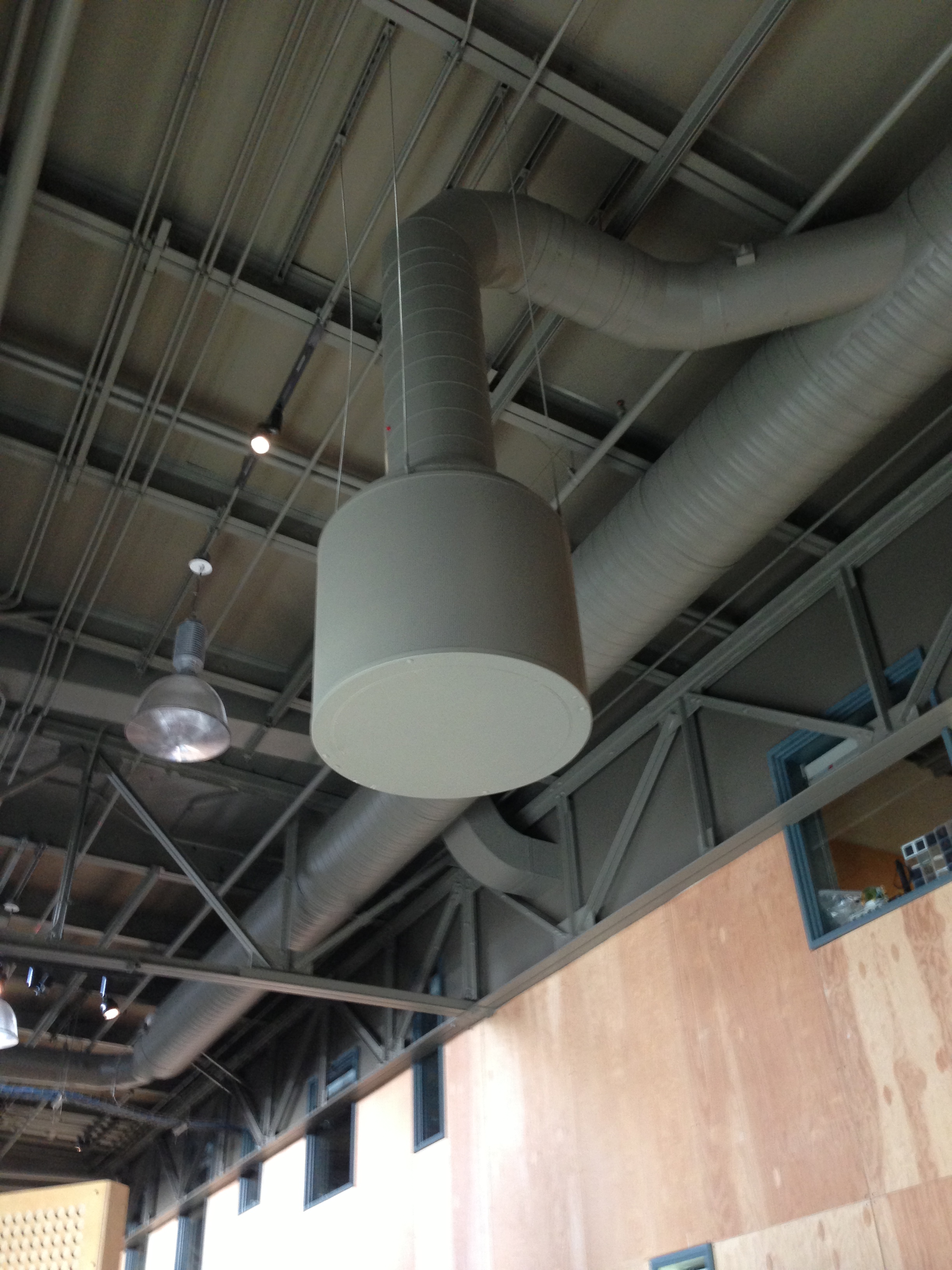 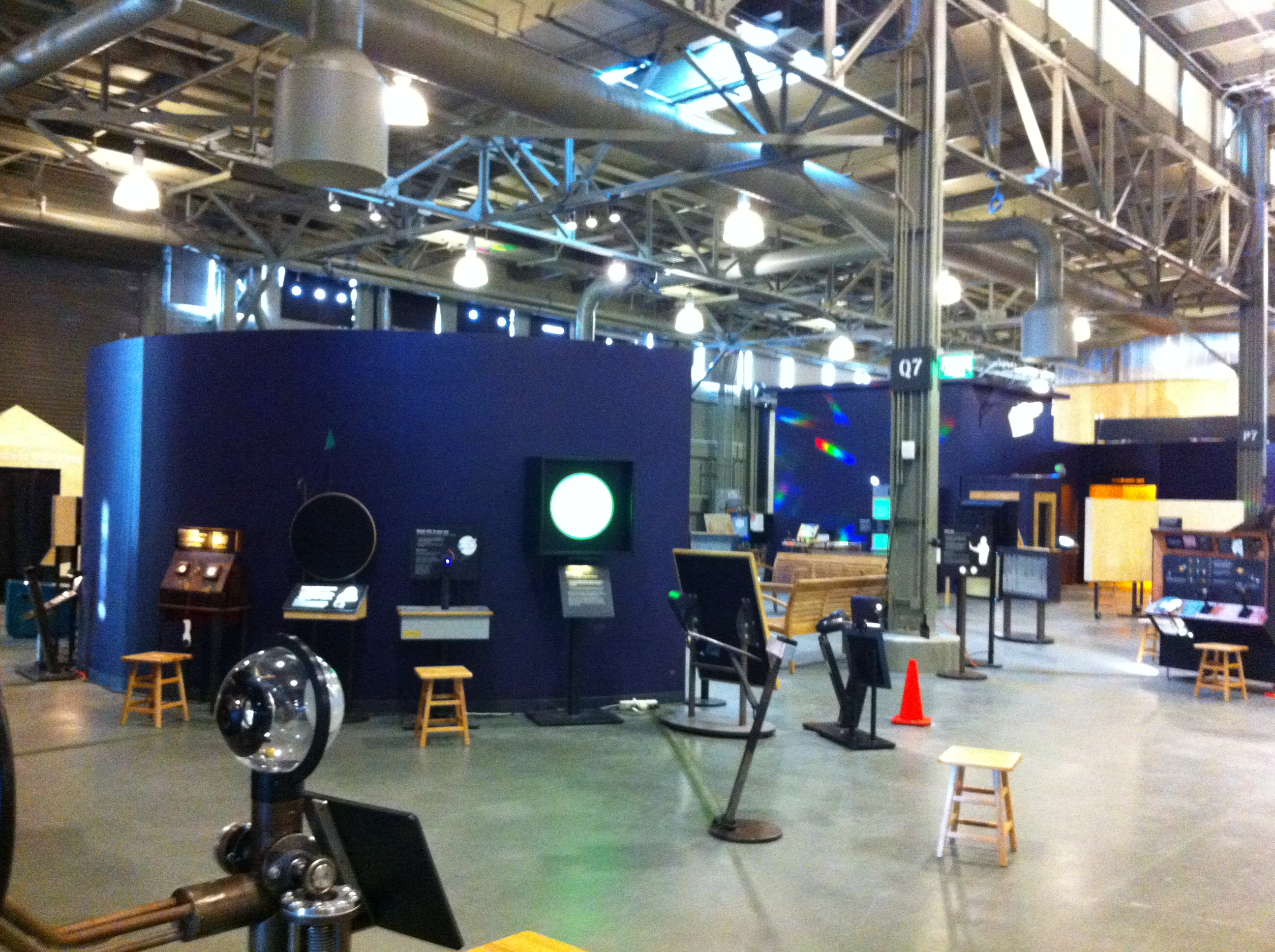 Displacement Ventilation
Products
Installation examples
DLE-H
Lunchroom / cafeteria
DLE-H
Office
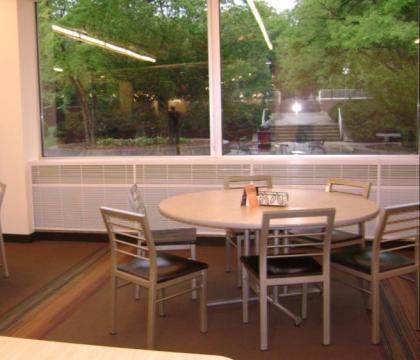 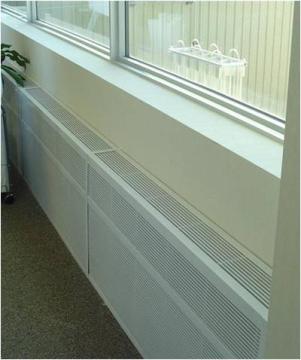 Displacement Ventilation
Products
Custom diffuser highlights
Custom column wrapped DR180
DR360 with custom hinged face and electrical integration
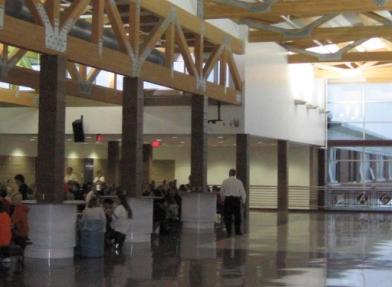 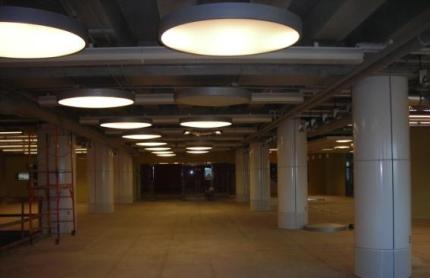 [Speaker Notes: The custom DR180’s in this school cafeteria are also used as a base for a condiment/napkin stand.  As you can see, the kids are seated very close to the diffusers – a great example of the high thermal comf]
Displacement Ventilation
Products
DFGL
DFGL
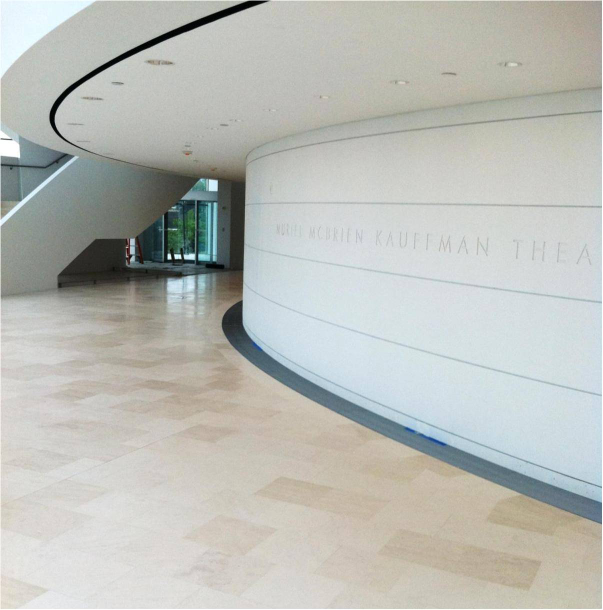 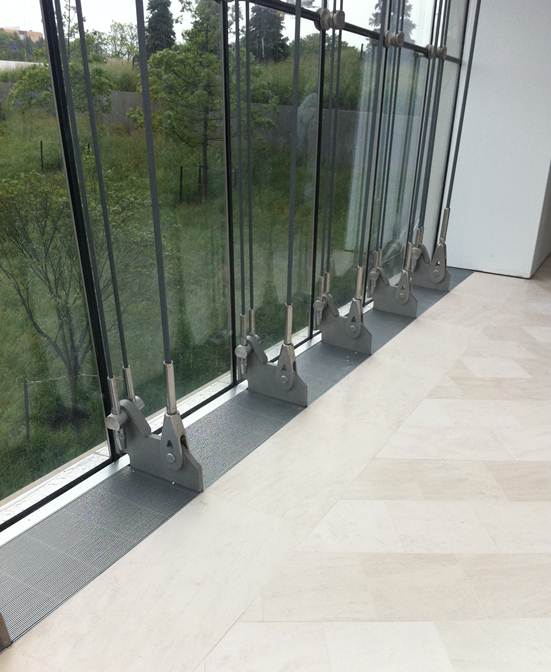 Displacement Ventilation
Products
Custom curved DFW with heat/cool
DFW with custom size, perforation, color, and fasteners
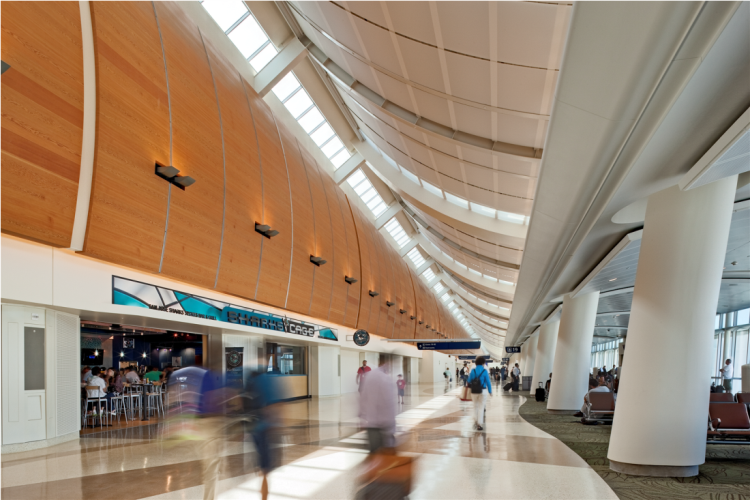 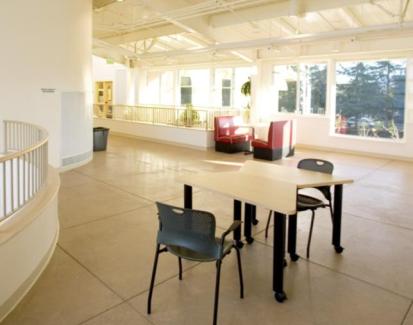 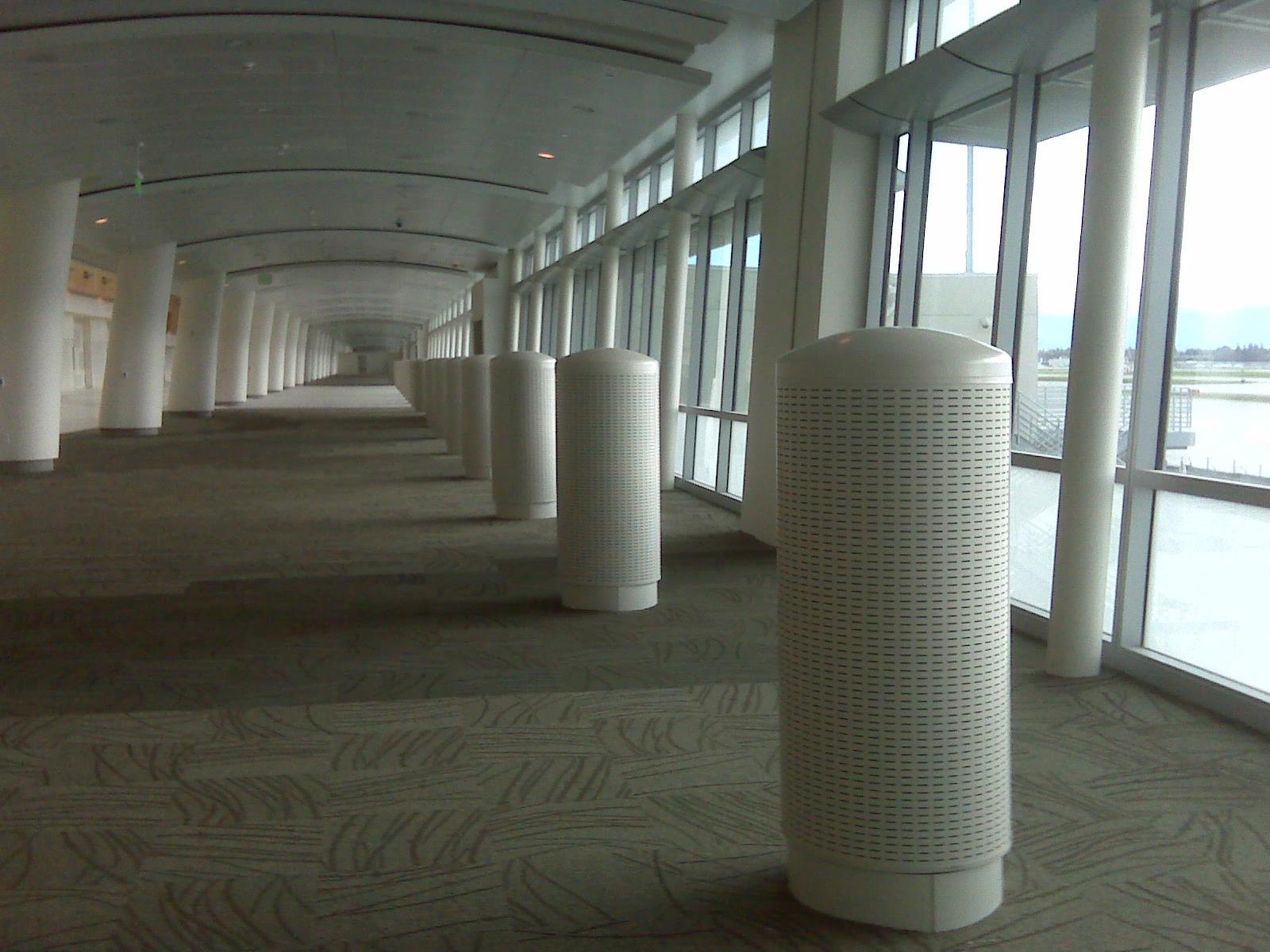 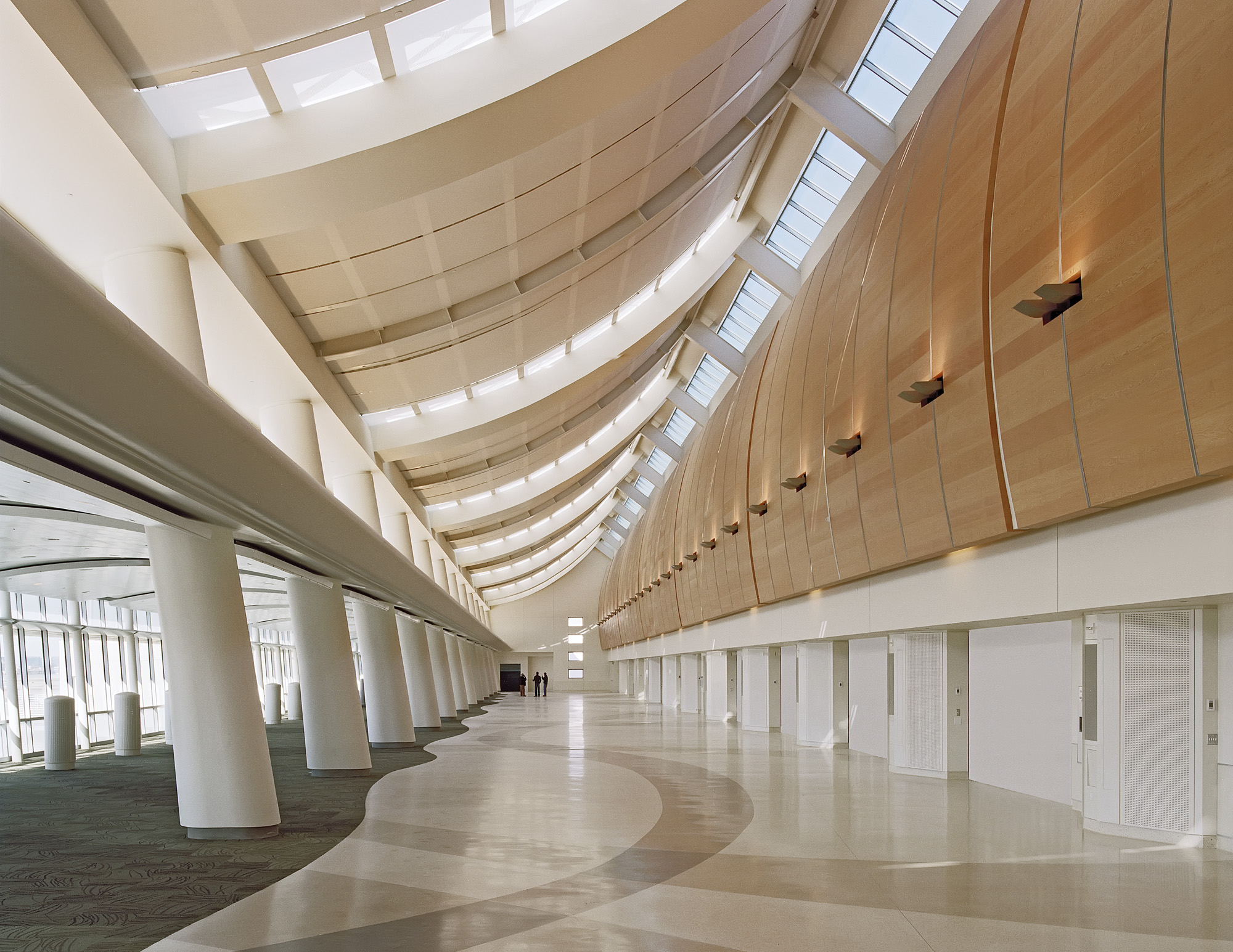 Concourse features custom diffusers integrated into the wall and 360° flow diffusers
Displacement Ventilation
Vancouver International Airport
Displacement Ventilation in International Terminal
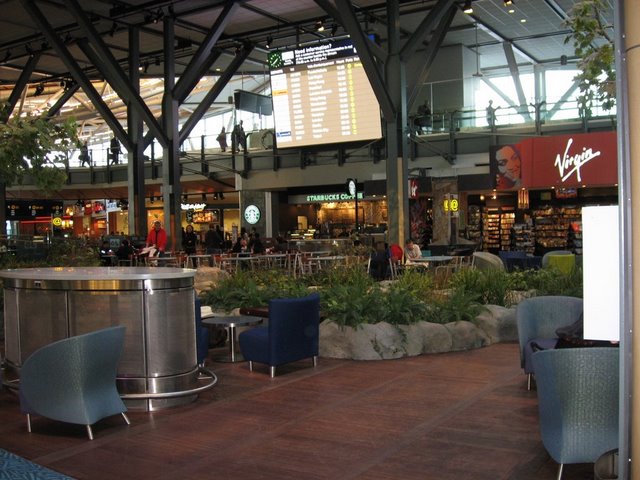 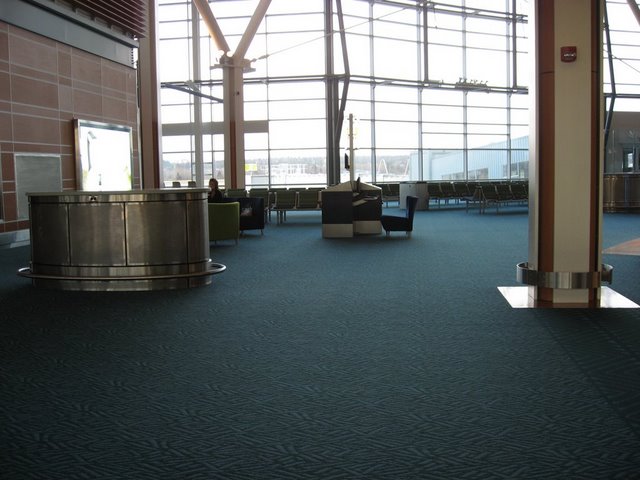 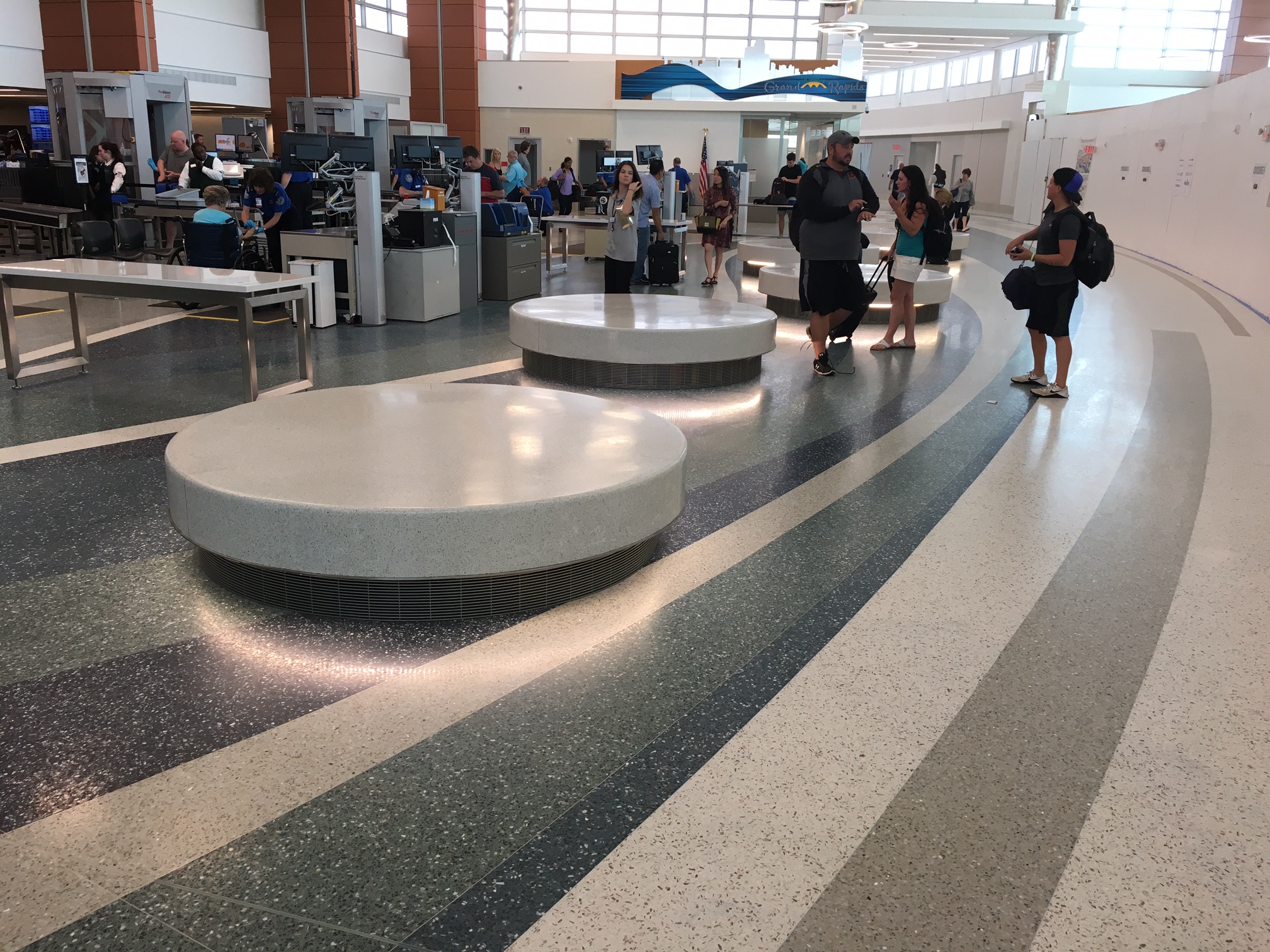 Gerald Ford International AP
Grand Rapids, MI
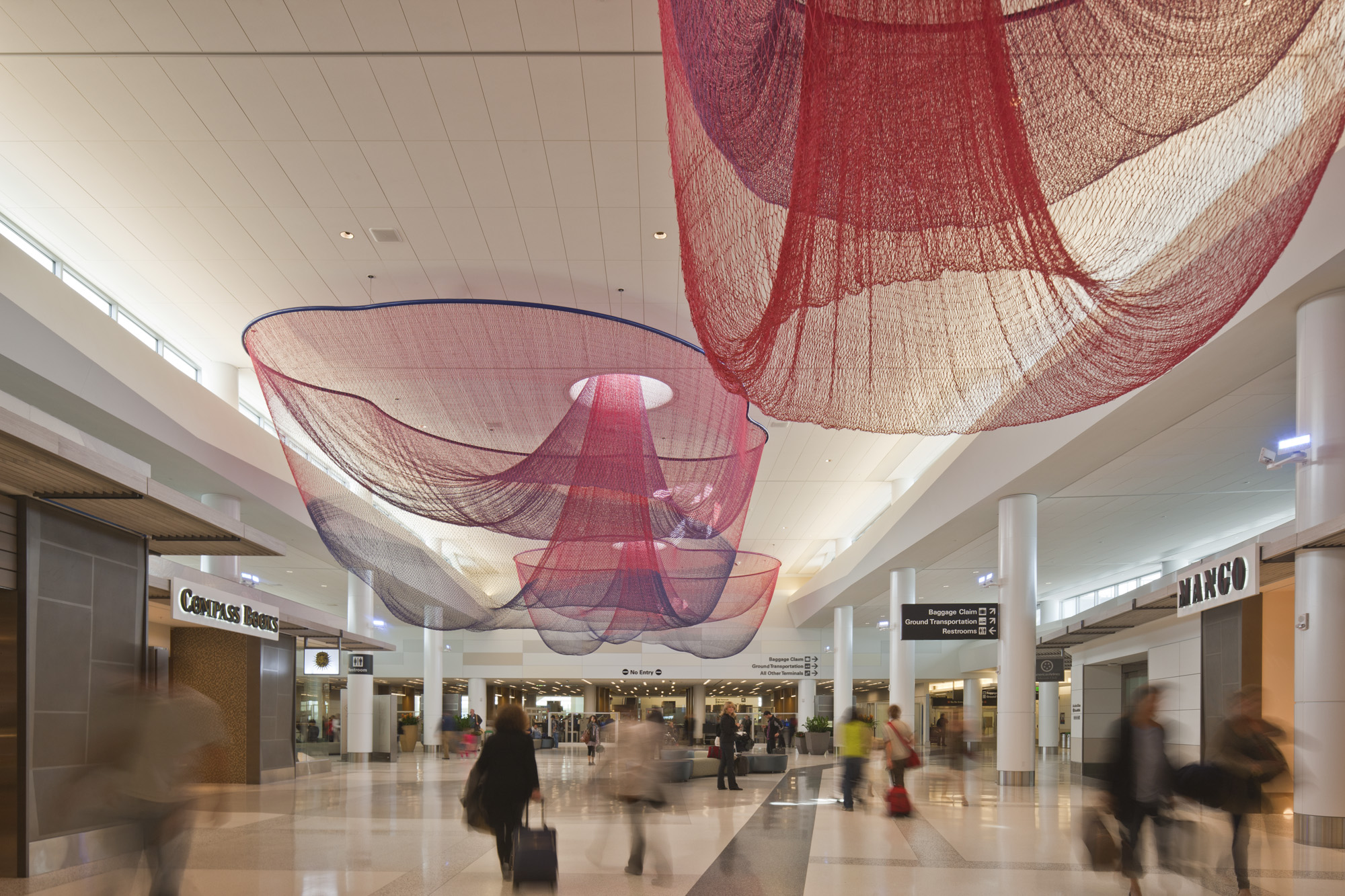 San Francisco airport T2
Architect: Gensler
Engineer: SJ Engineers
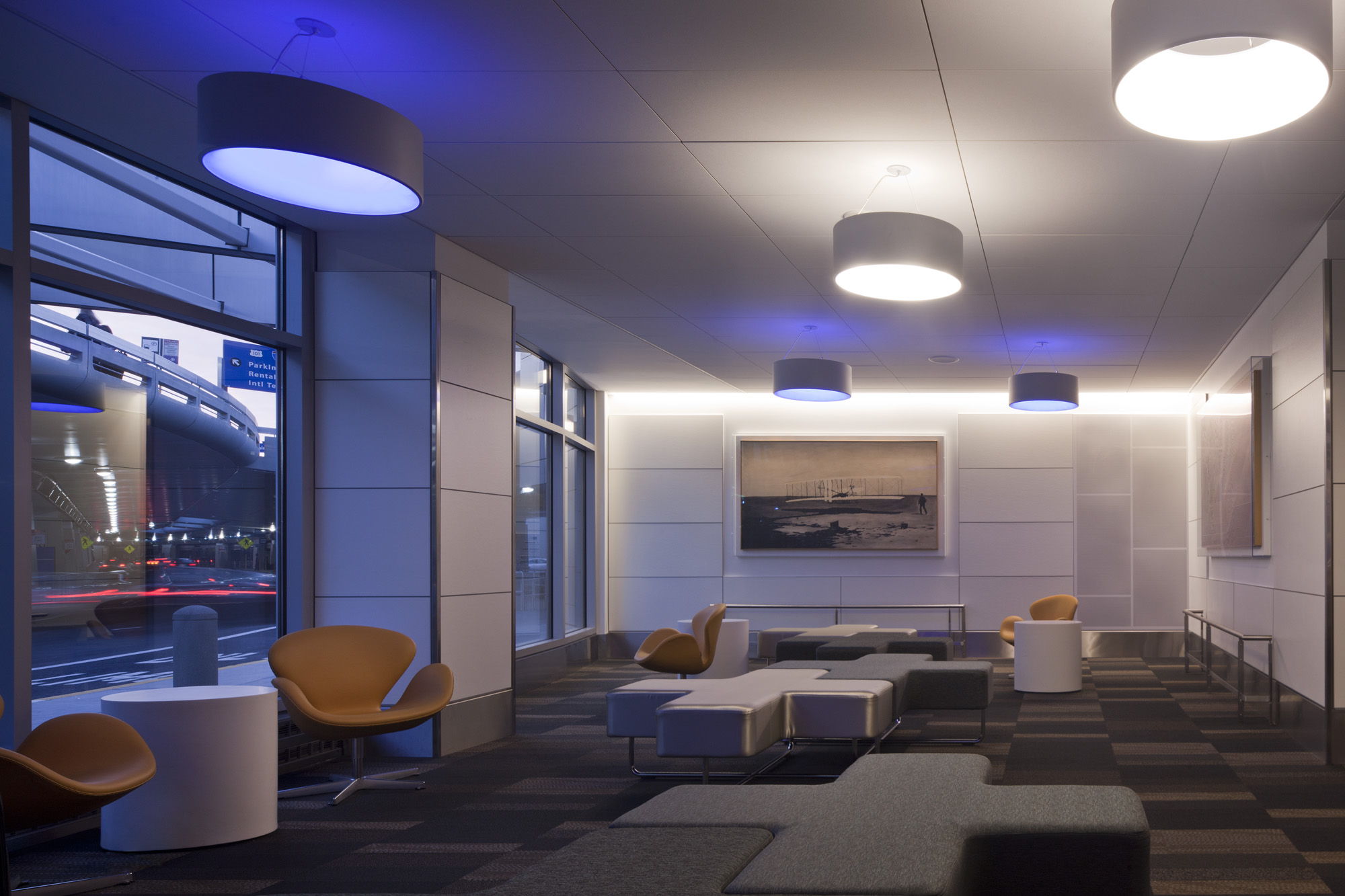 Custom geometries and finishes were used to integrate diffusers into the aesthetics of the terminal. Here, the diffuser is located in the right hand corner of the back wall
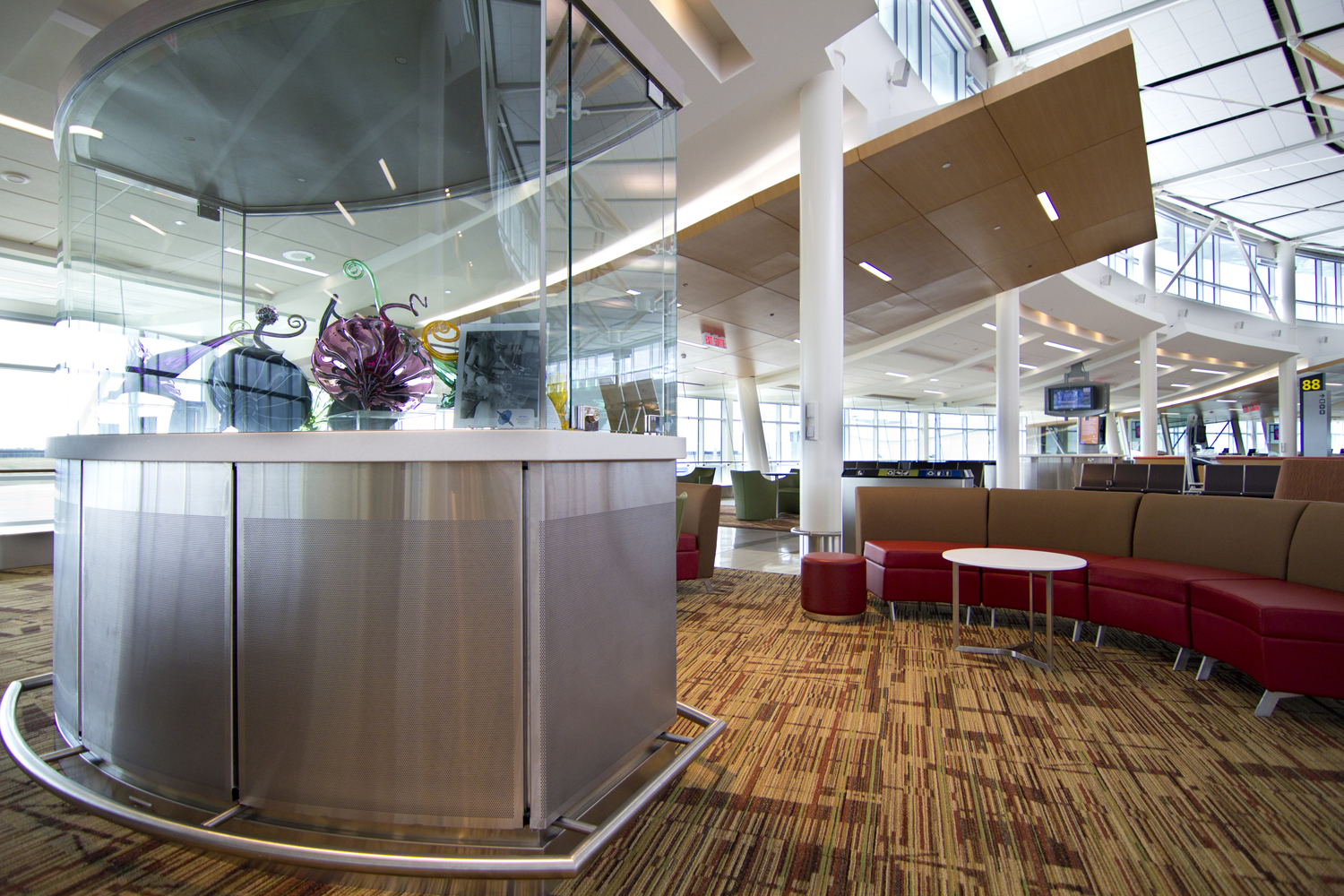 Displacement diffusers are hidden within the bases of arrival/departure boards, display cases, and counters
[Speaker Notes: Stainless steel diffusers with a custom face. Curved. Price worked closely with design team on this job – went very smoothly.]
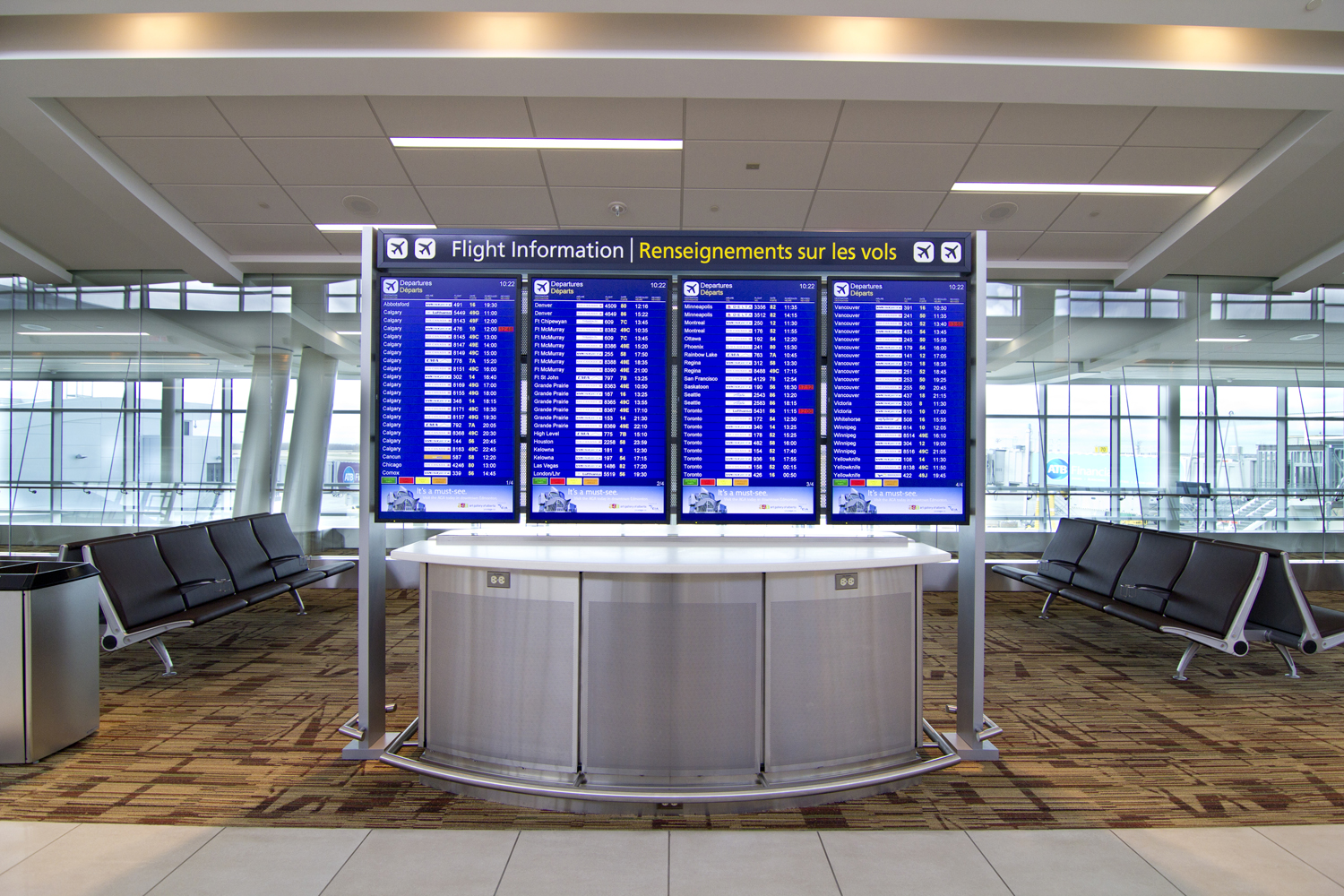 Displacement diffusers are hidden within the bases of arrival/departure boards, display cases, and counters
Displacement Ventilation Questions?
Displacement Ventilation
Design Support
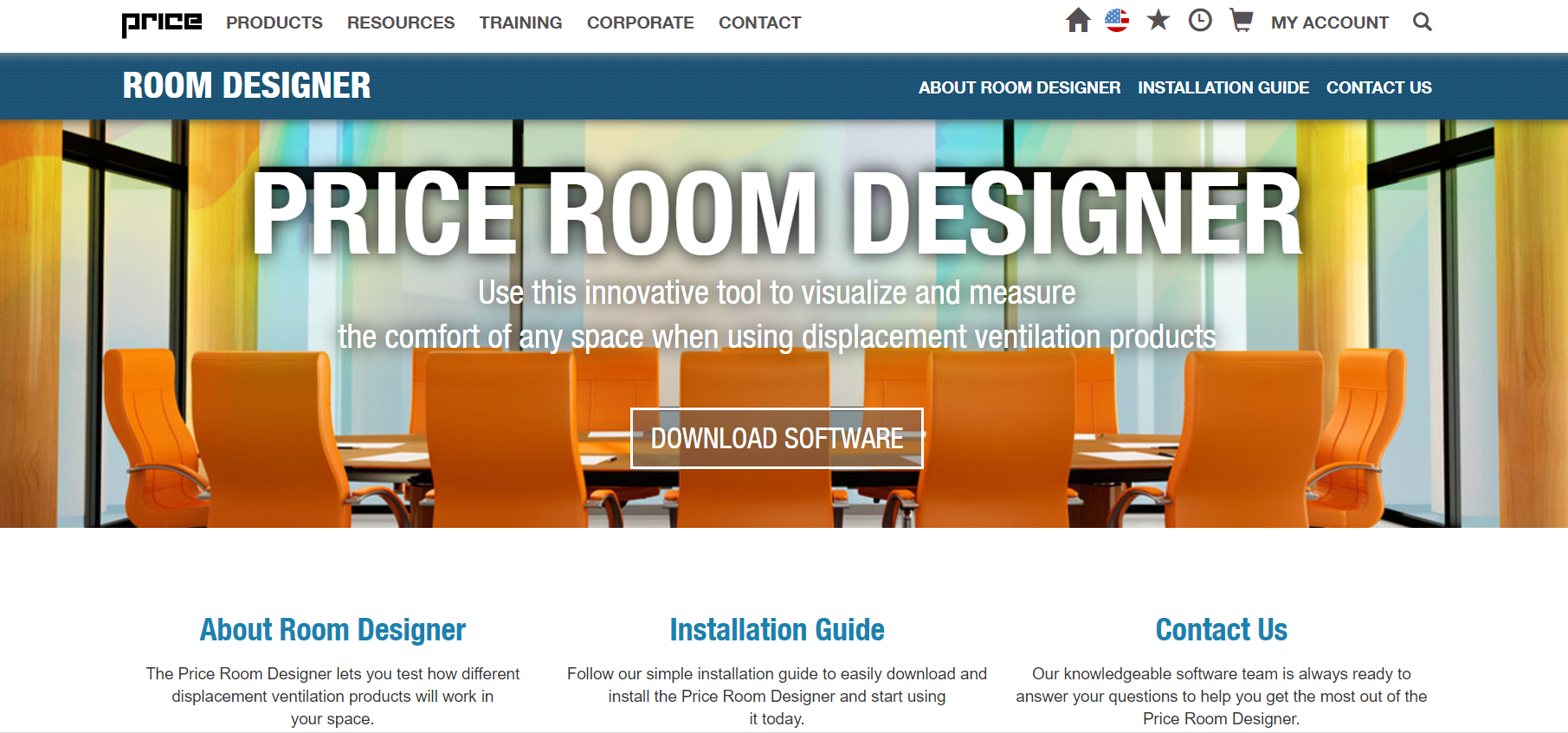 https://www.priceindustries.com/software/room-designer/
Displacement Ventilation
Design Support
Price Room Designer Software
Complete load calculations in Trace
Use basic mixing module
Input peak sensible loads into software
Latent load conditioned at AHU
Determine air volume for DV
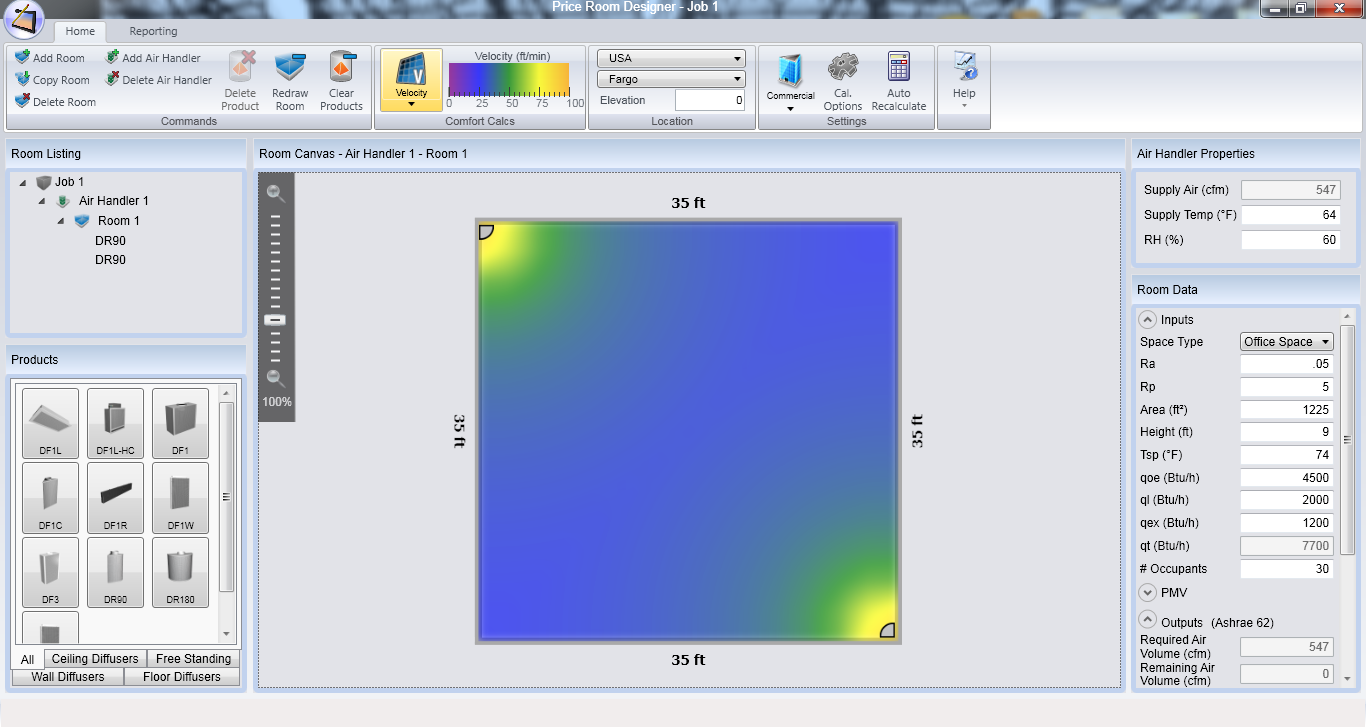 Displacement Ventilation
Design Support
Computational Fluid Dynamics
Simulates system performance
Variety of data outputs
Temperature
Velocity
Thermal comfort
IAQ
System optimization
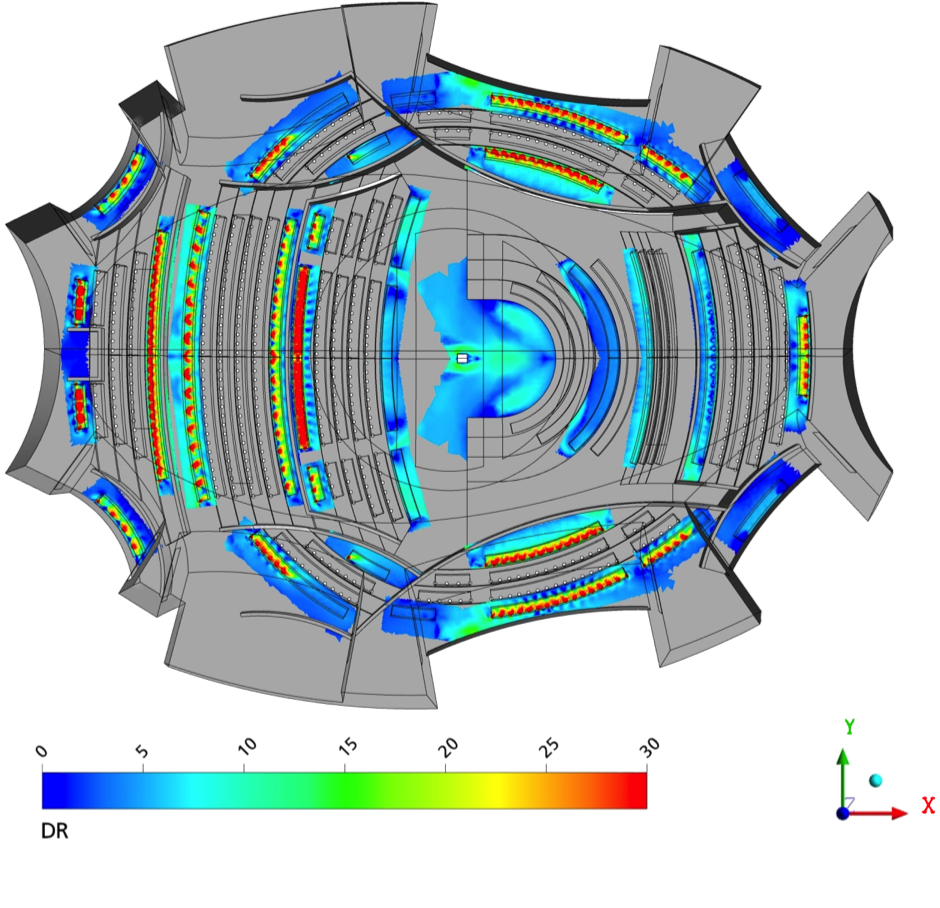 Displacement Ventilation
Design Support
Verify system performance
Simulate working conditions 
Hot/cold wall
Adjustable ceiling height
Raised floor
Can be used in conjunction with CFD modeling
Church Retrofit Mock-up
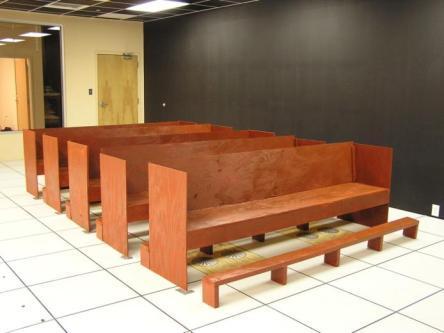 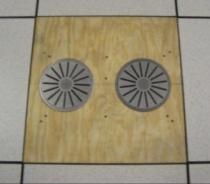 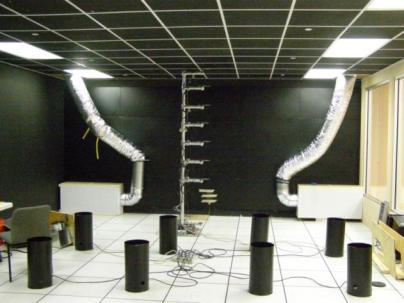 Classroom Mock-up
Questions?